Séjour Sportif à RUOMS
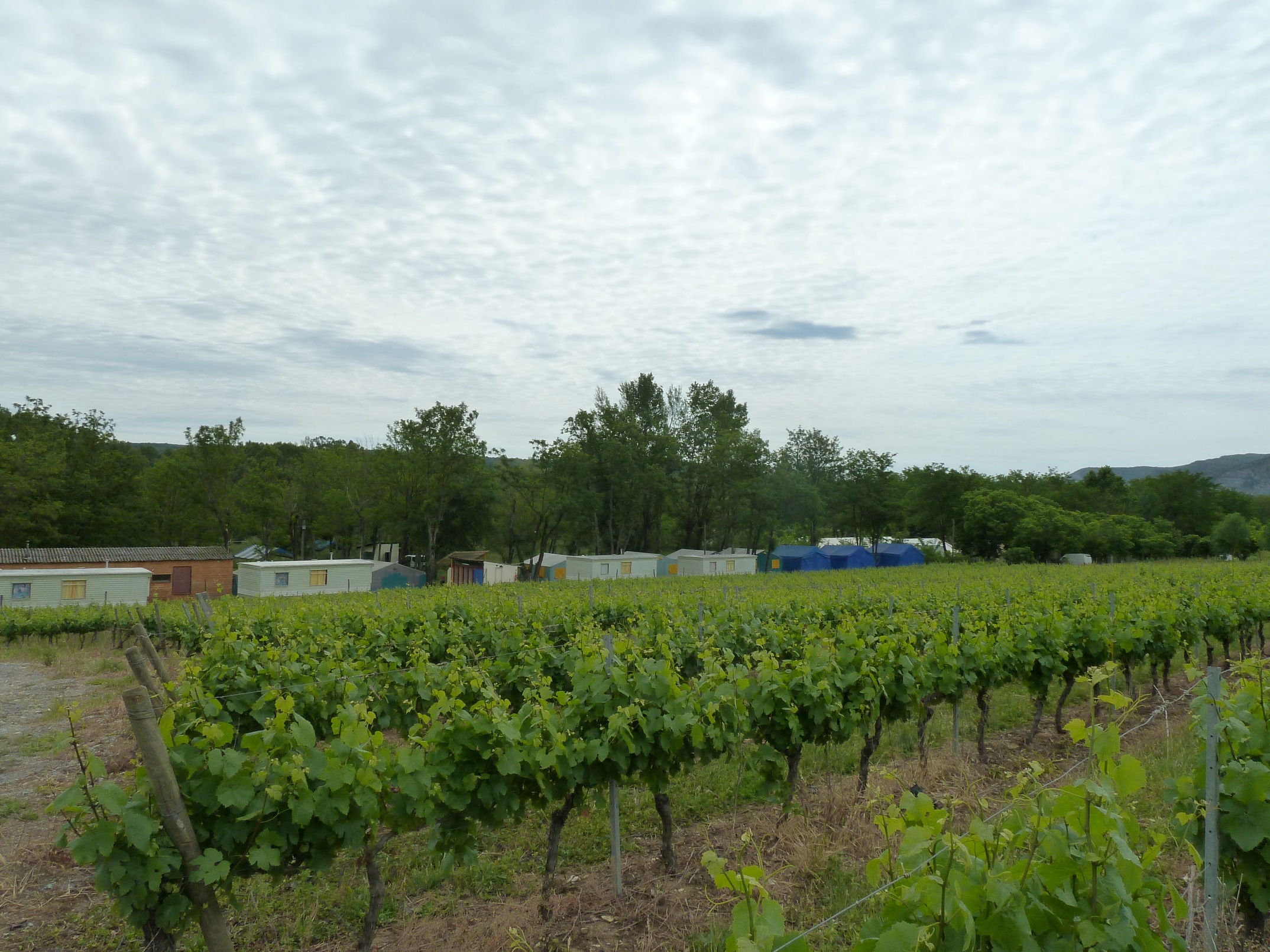 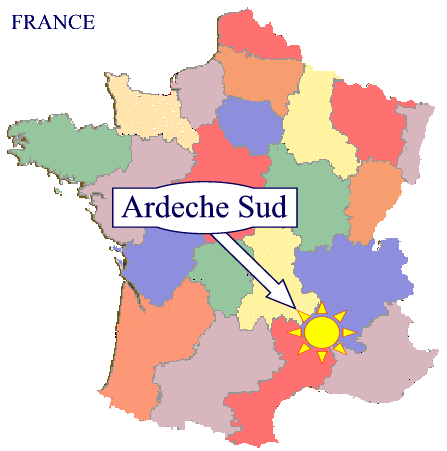 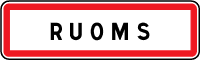 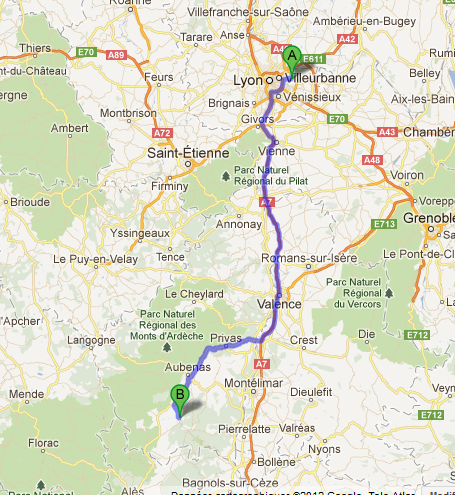 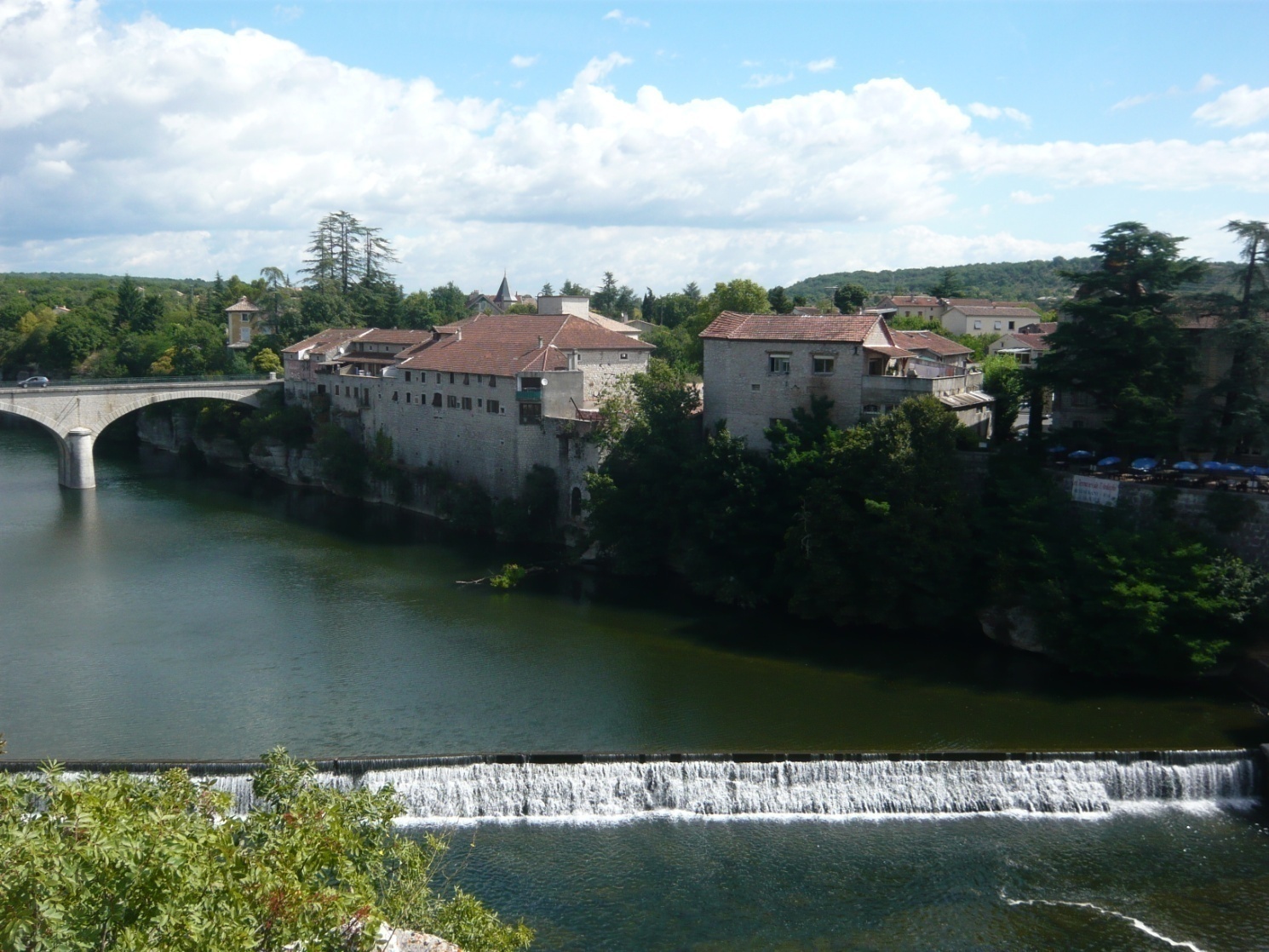 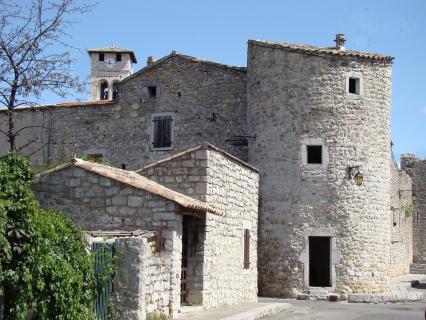 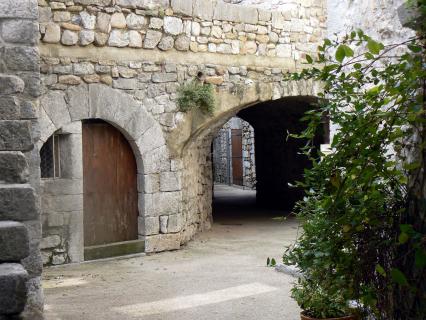 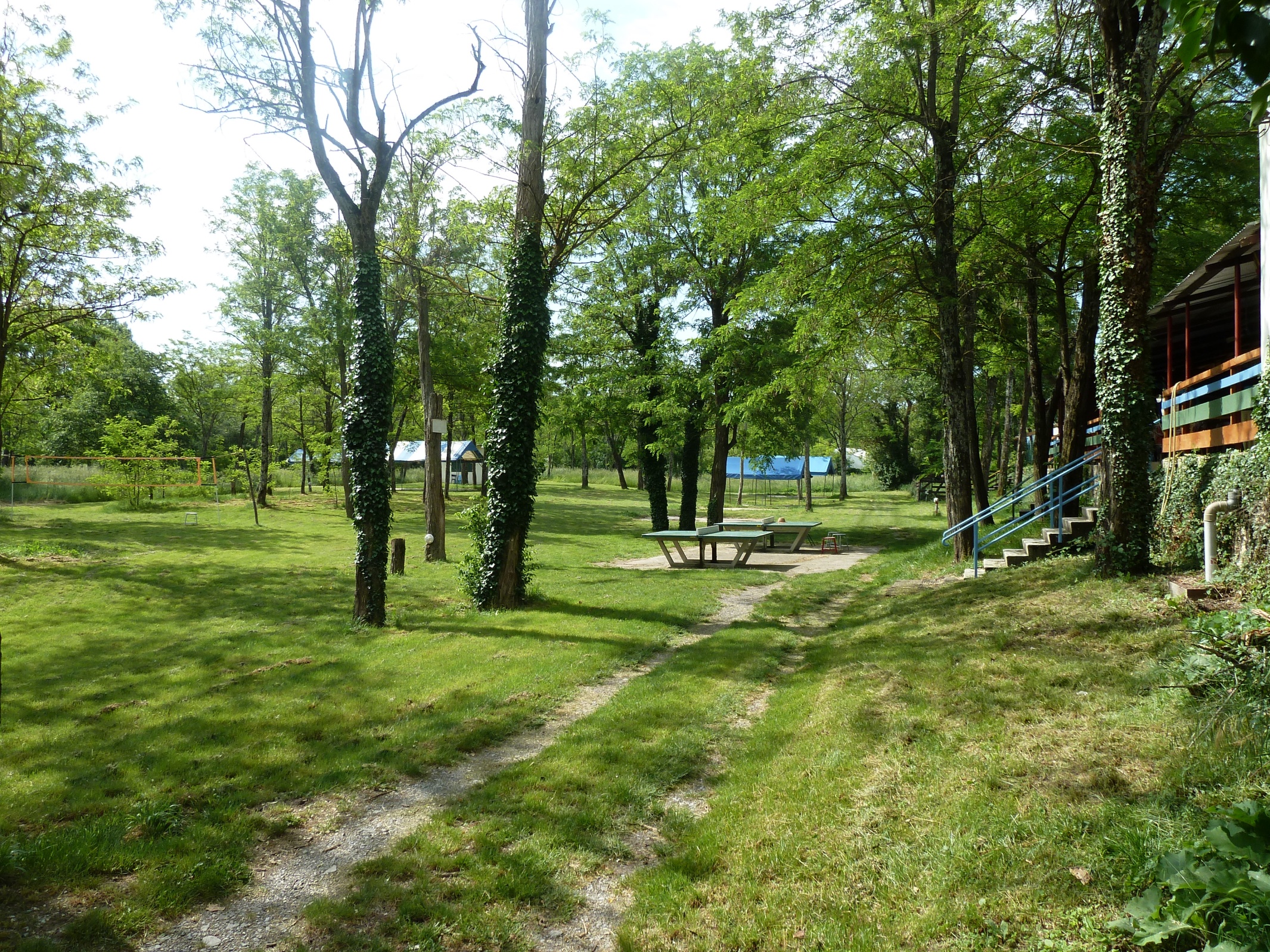 Le camp
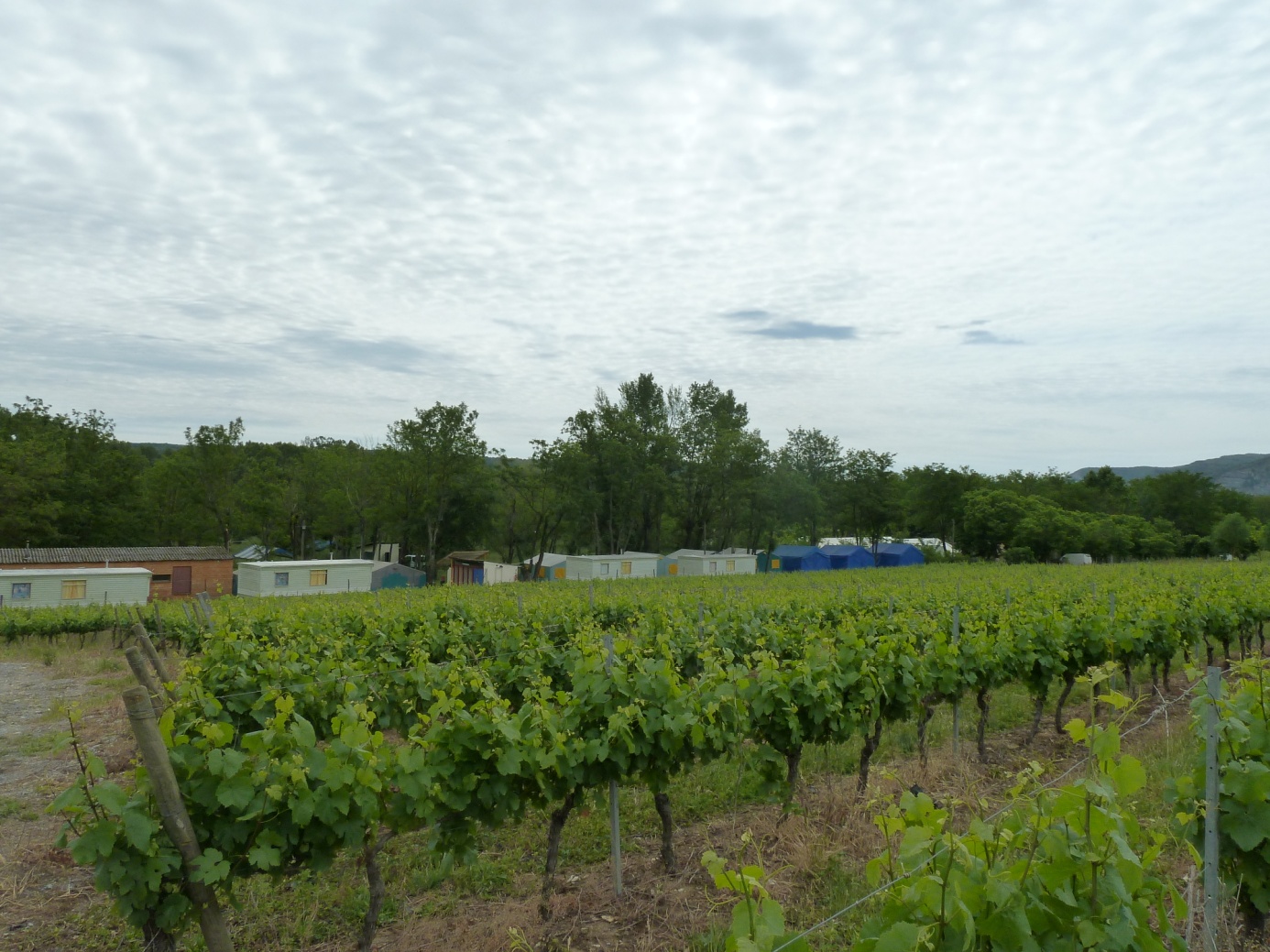 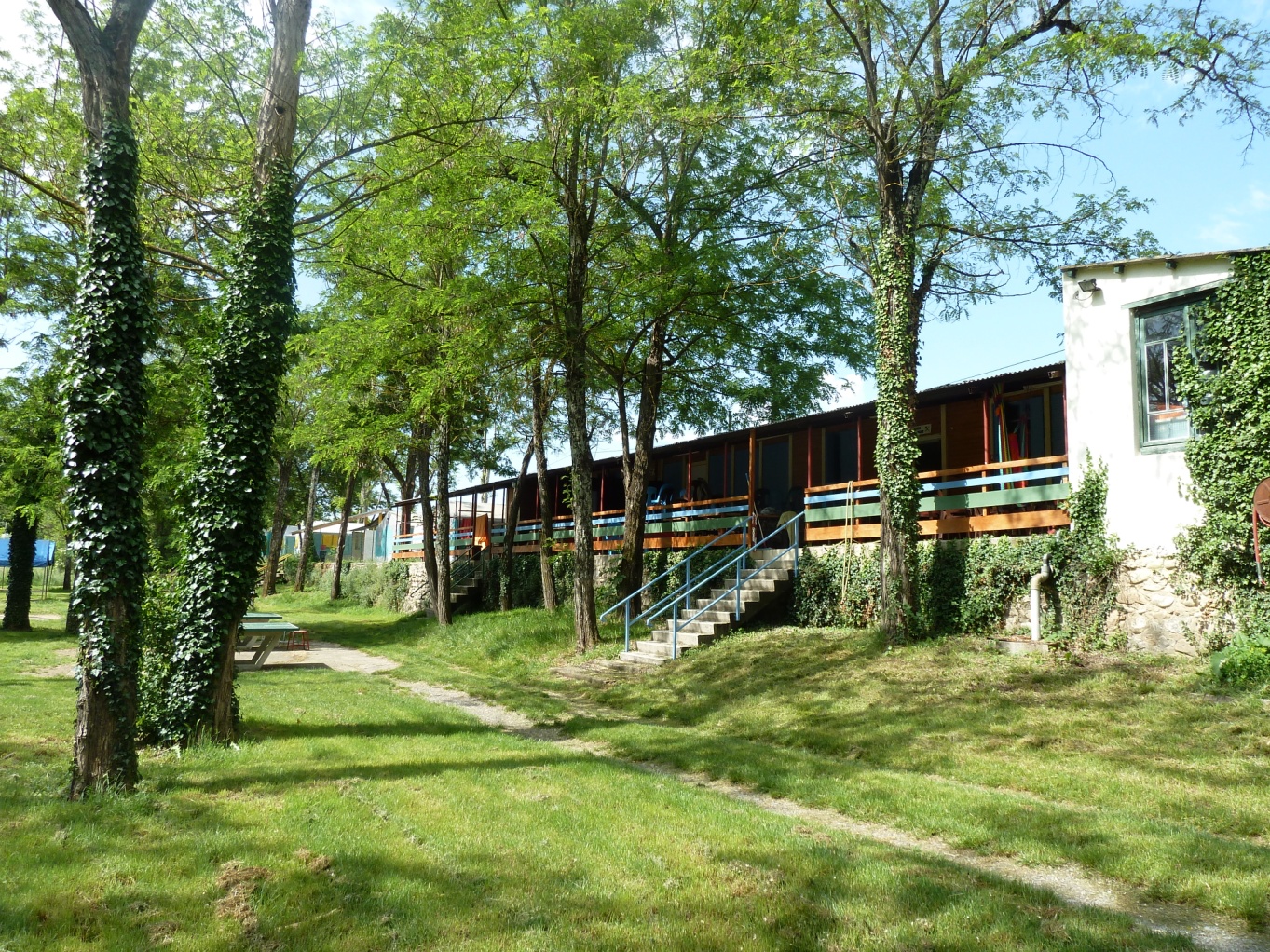 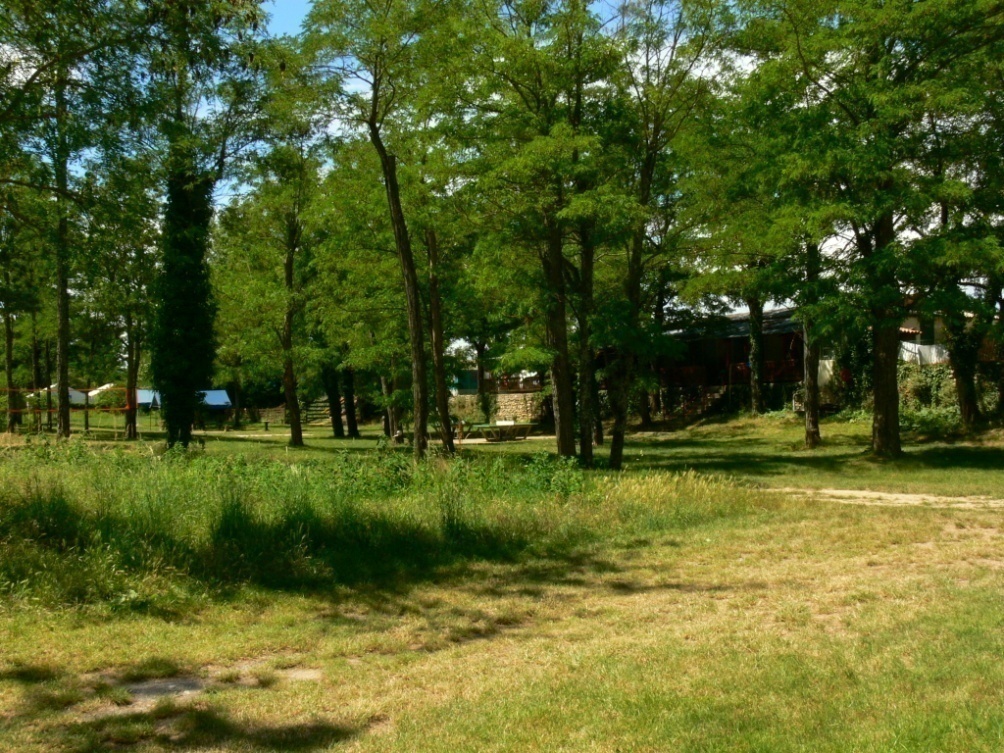 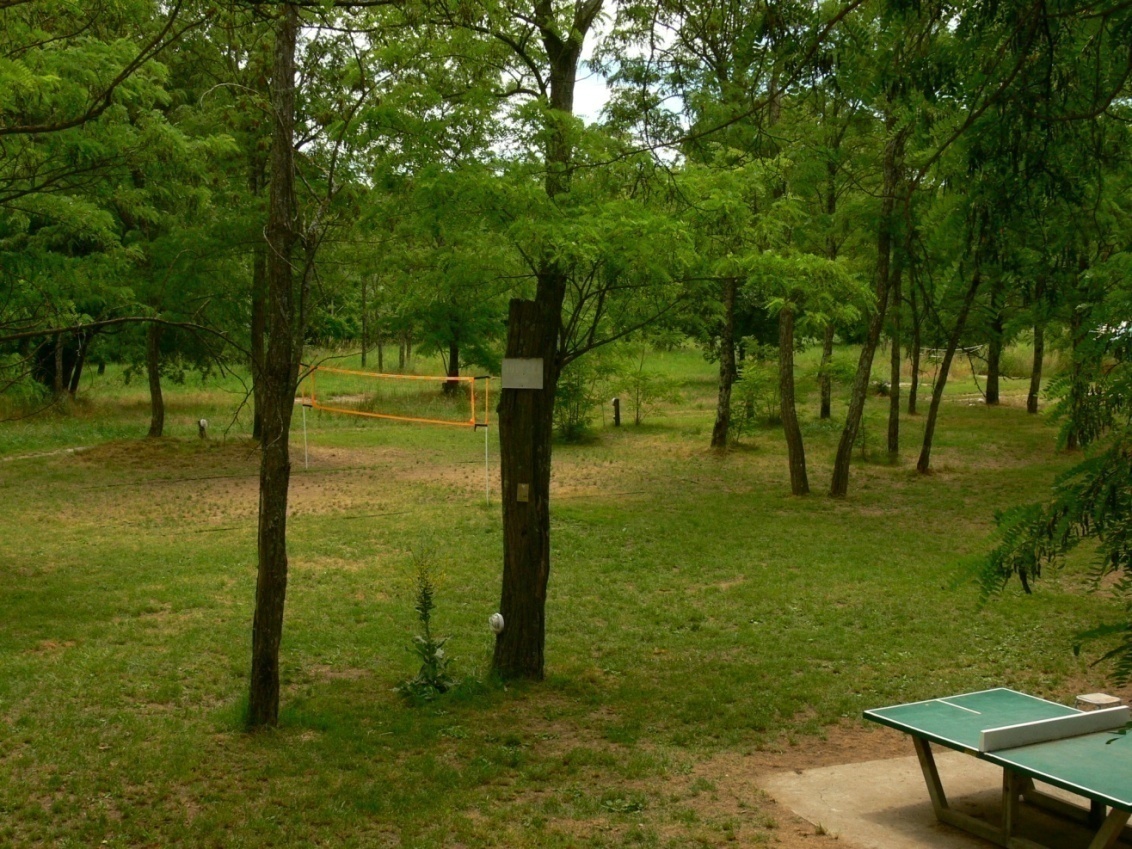 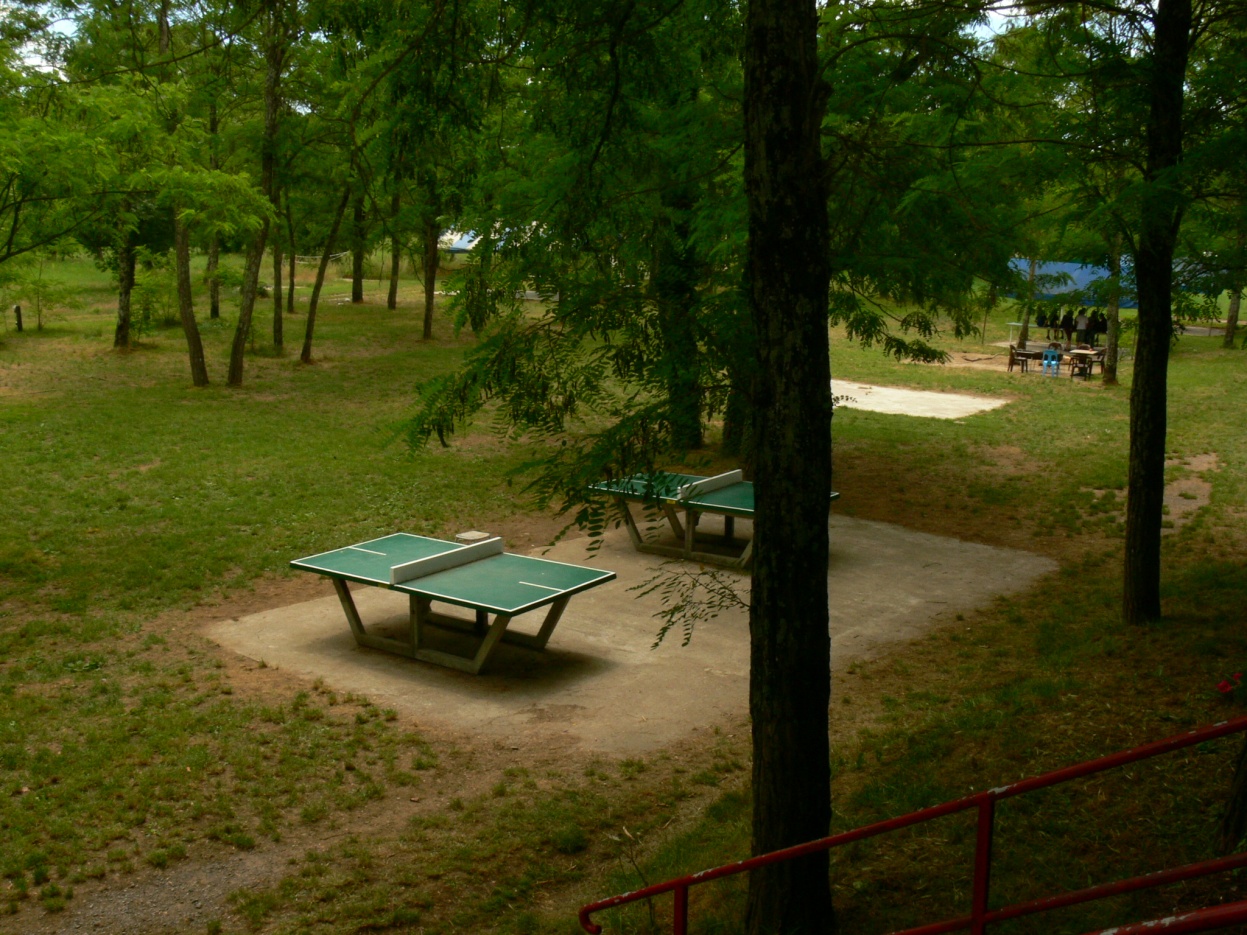 De l’espace et des jeux...
L'hébergement
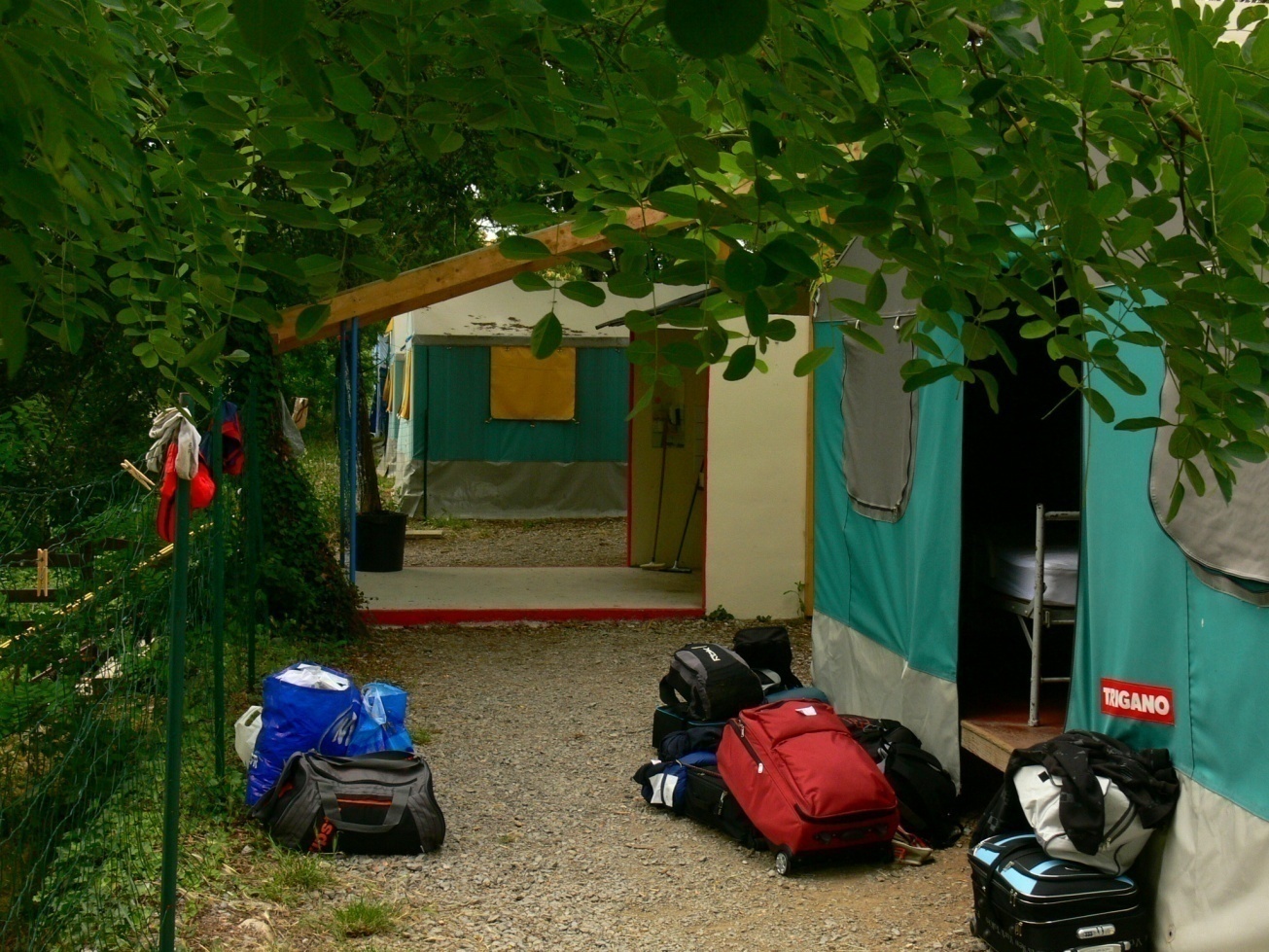 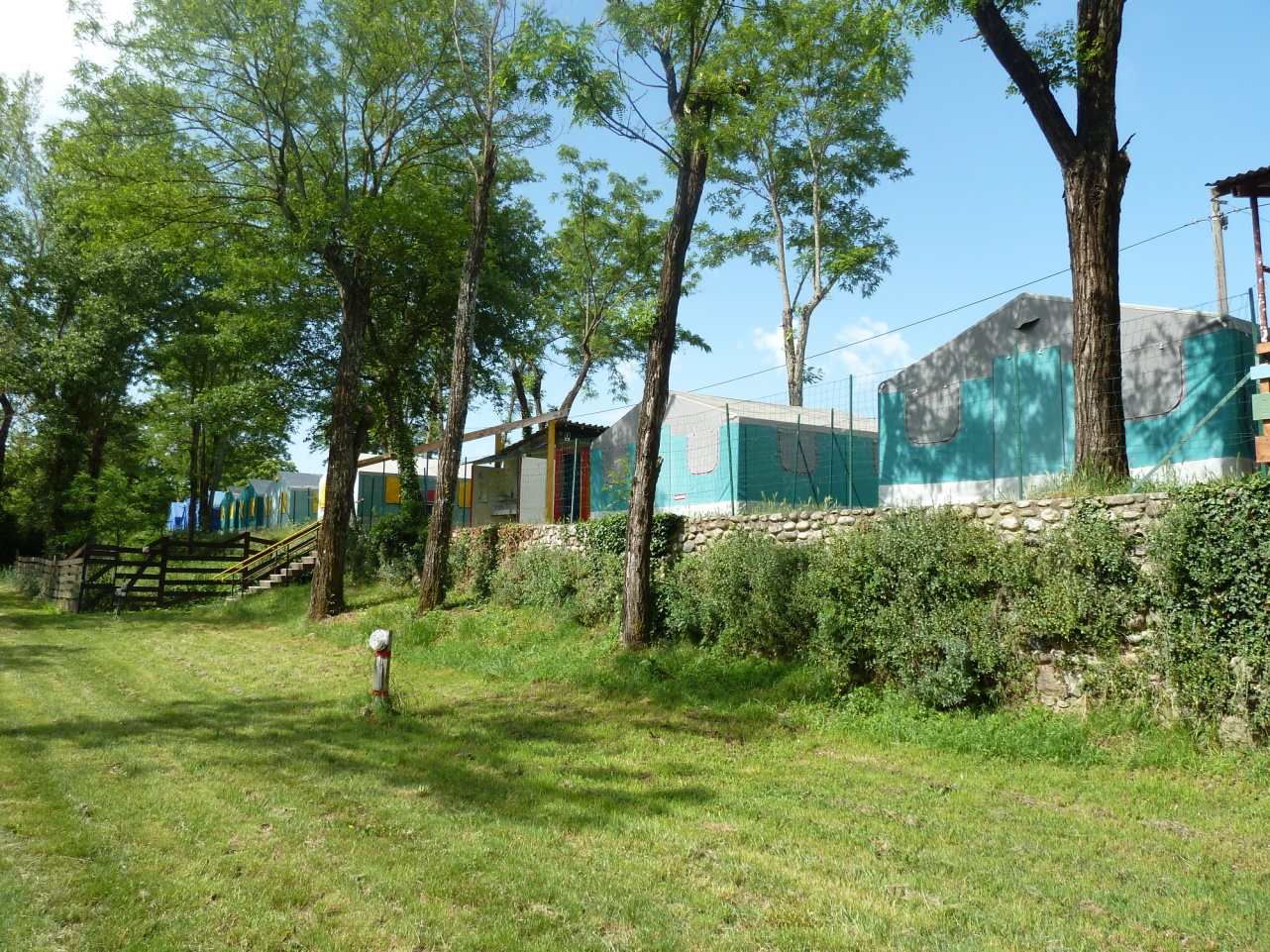 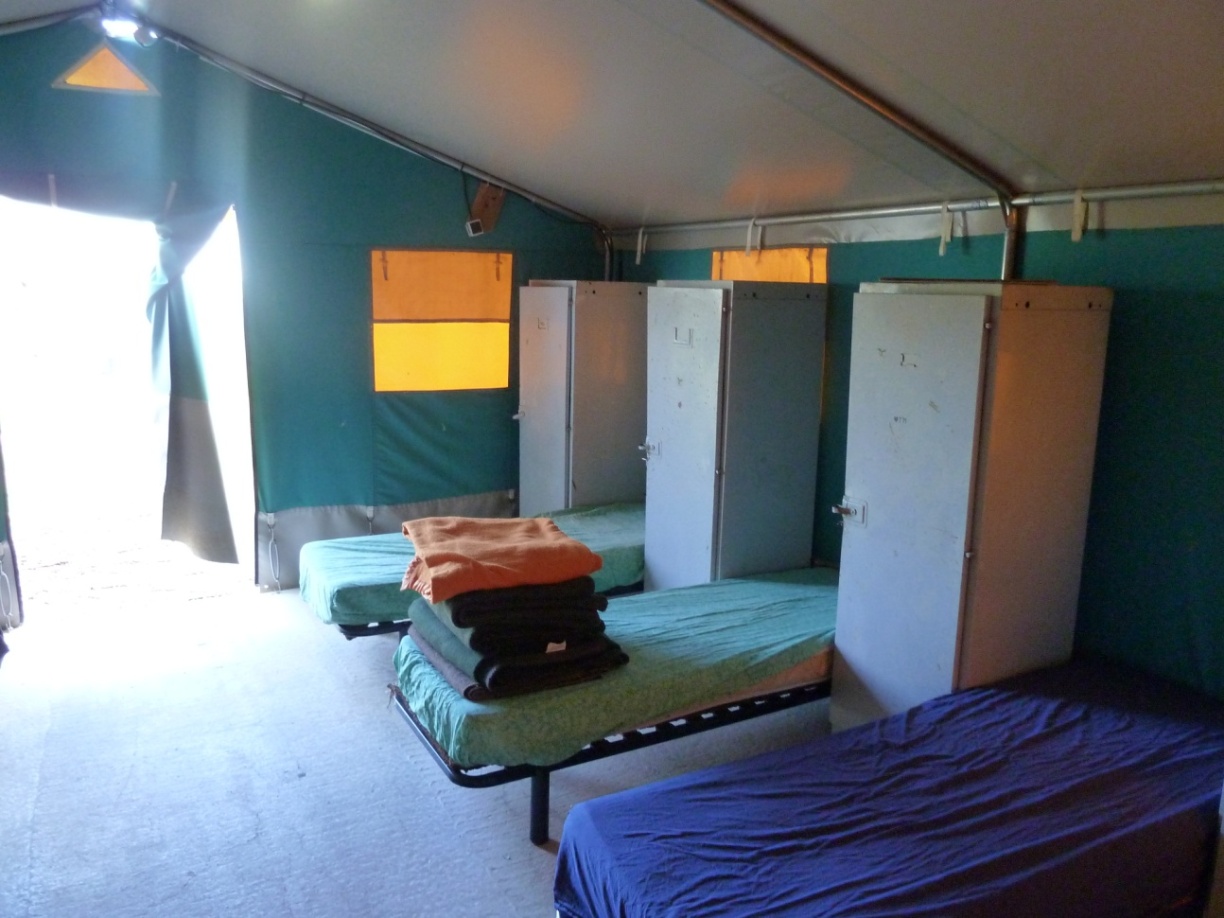 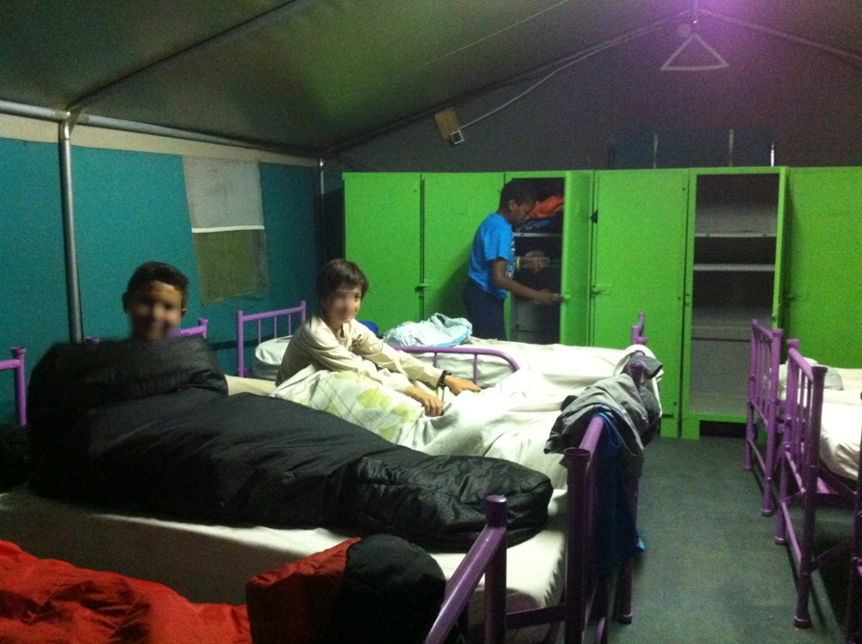 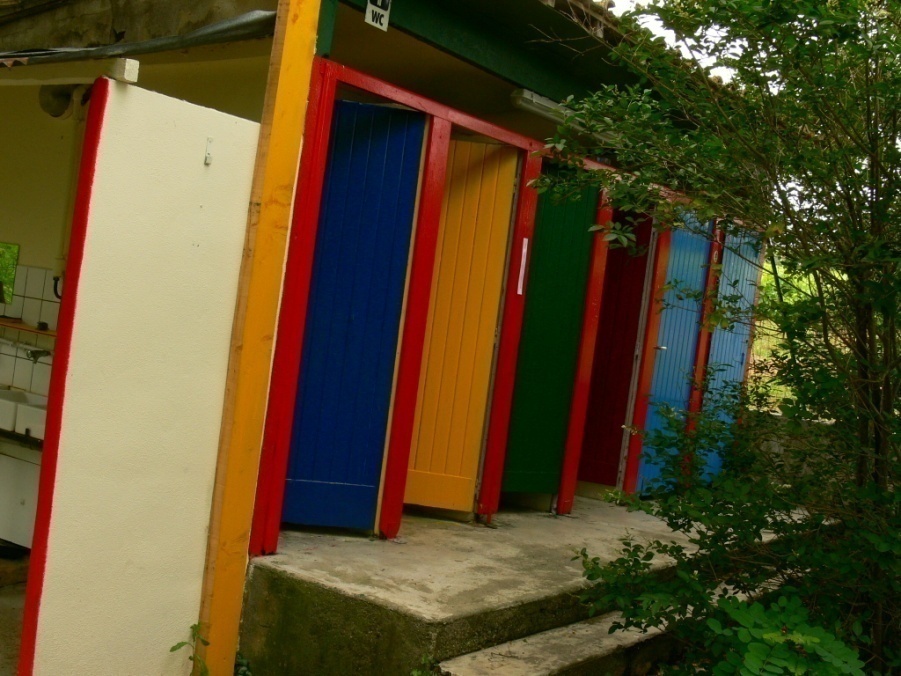 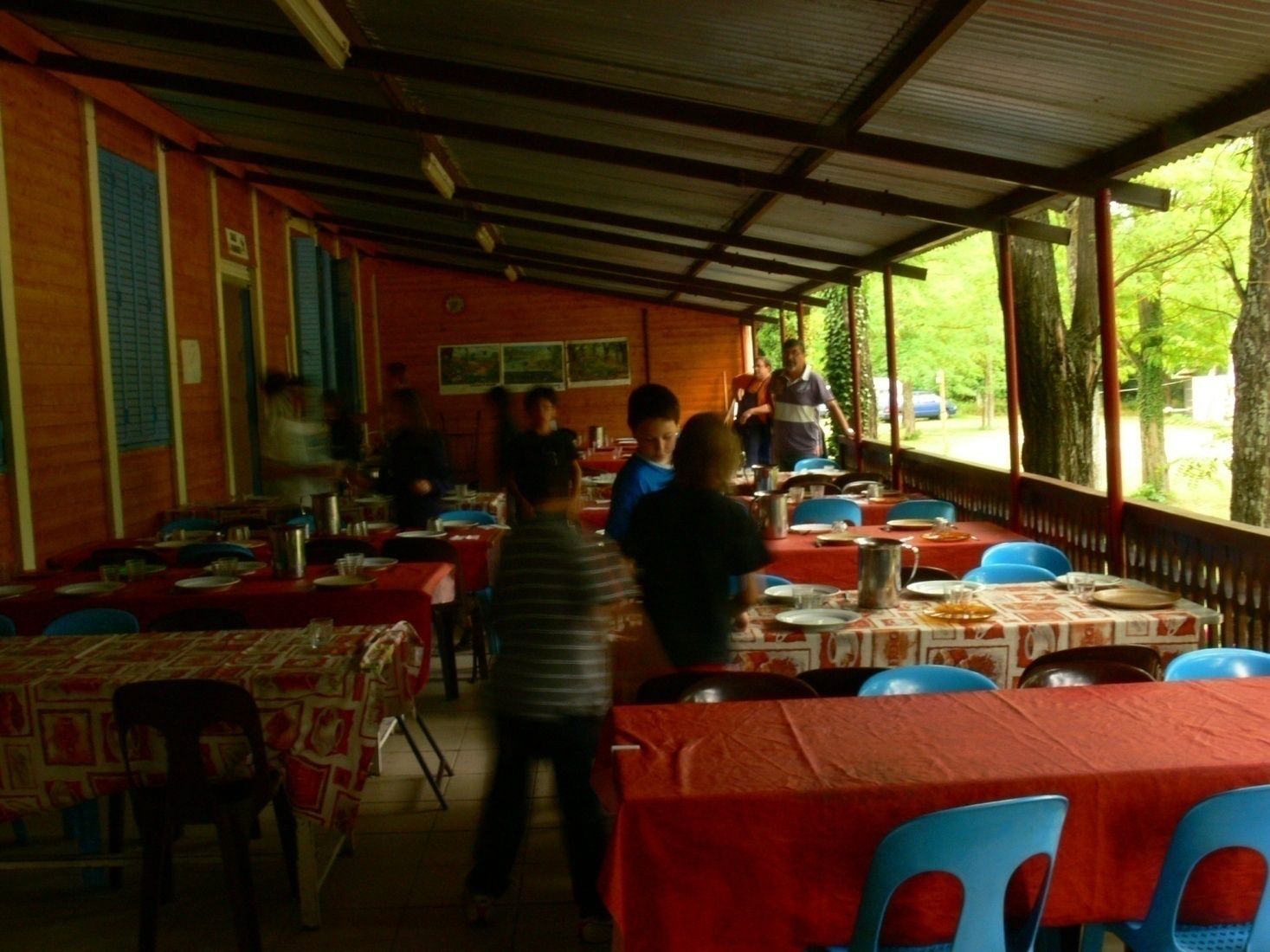 Le réfectoire
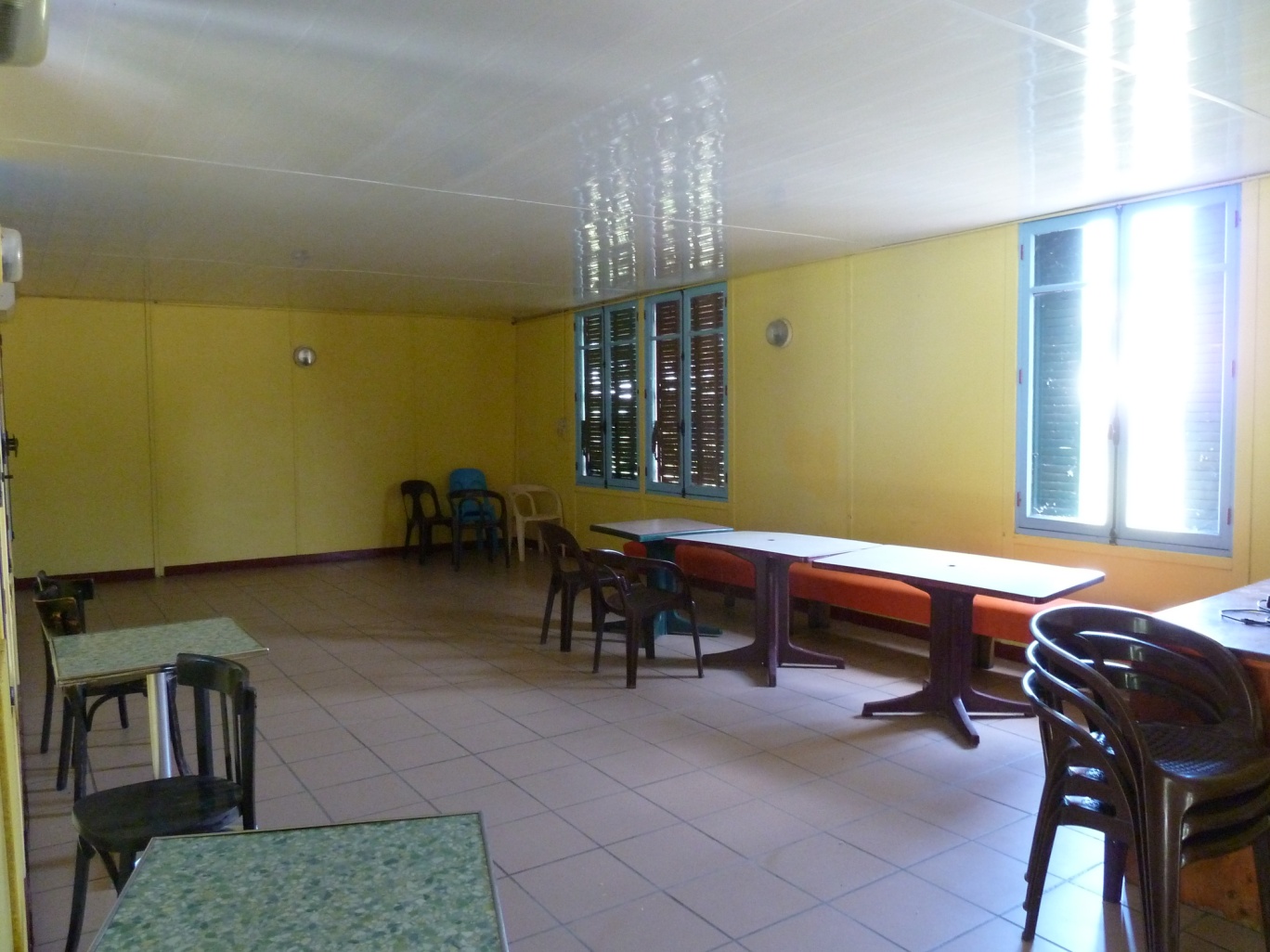 ACTIVITES DU SEJOUR
Les olympiades, 1° jour
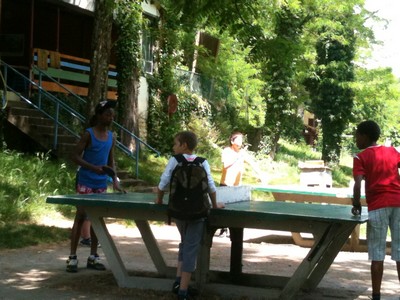 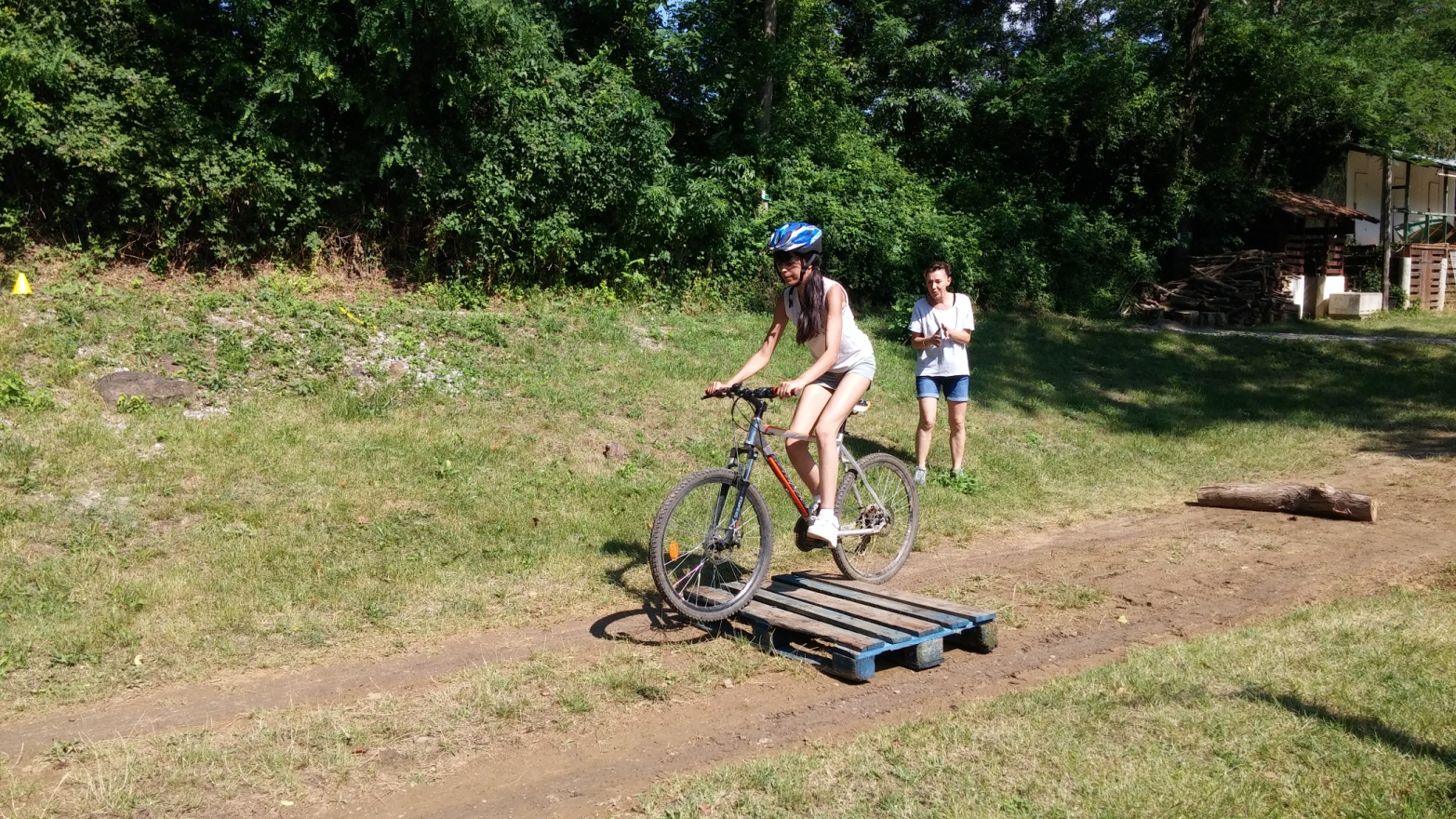 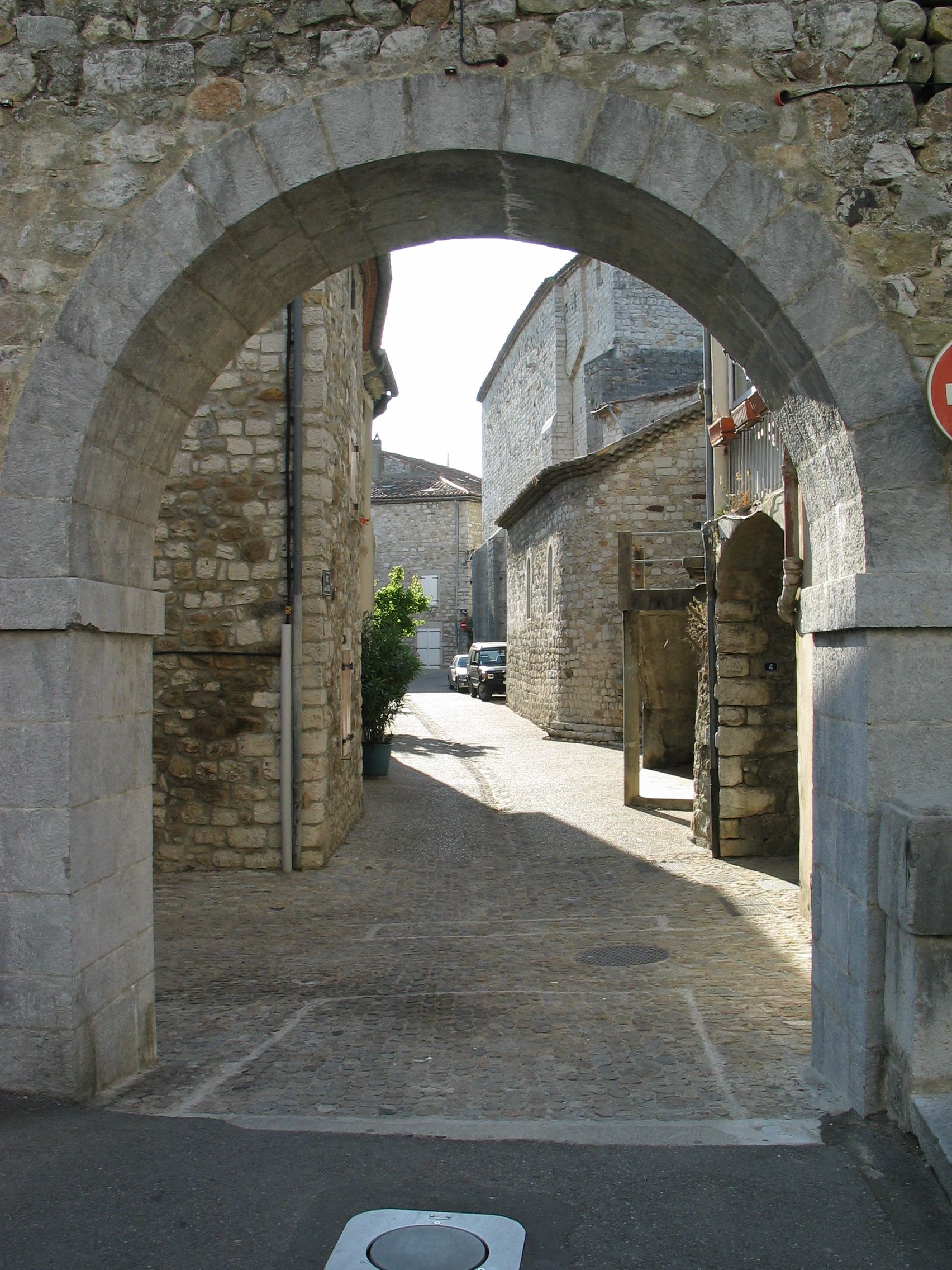 Randonnée à Ruoms
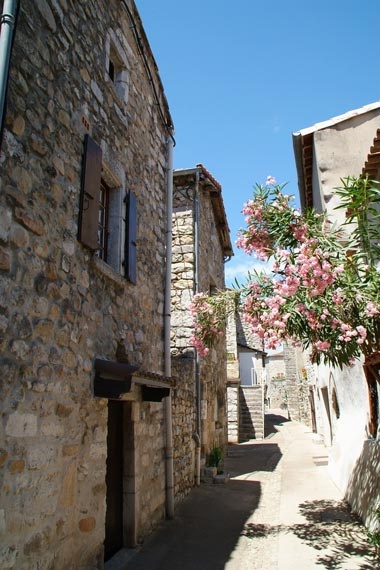 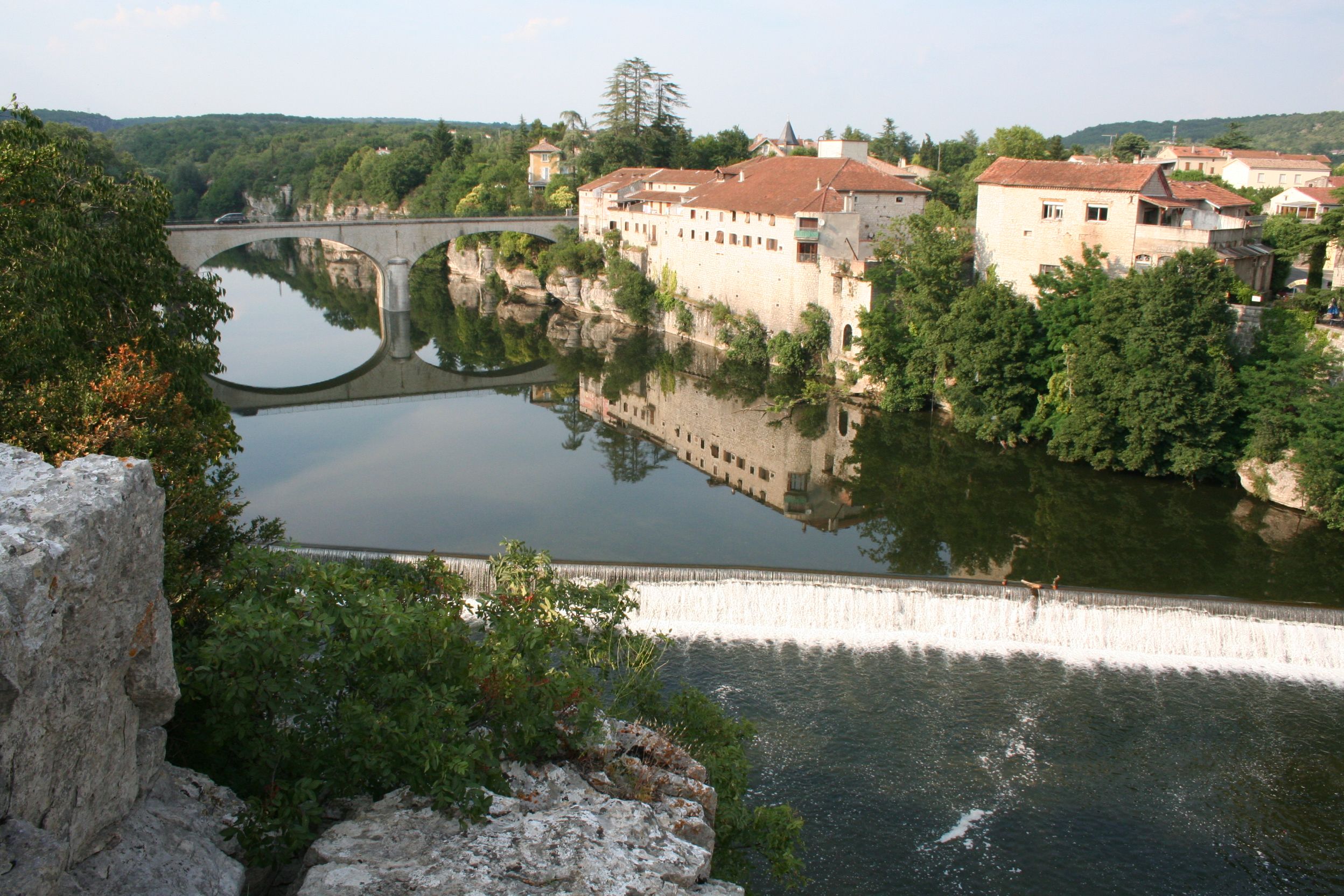 Randonnée à Ruoms
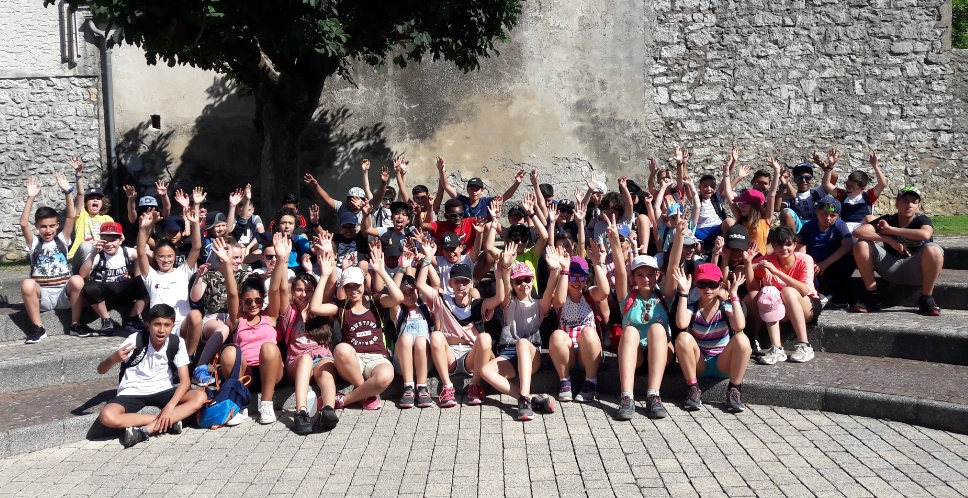 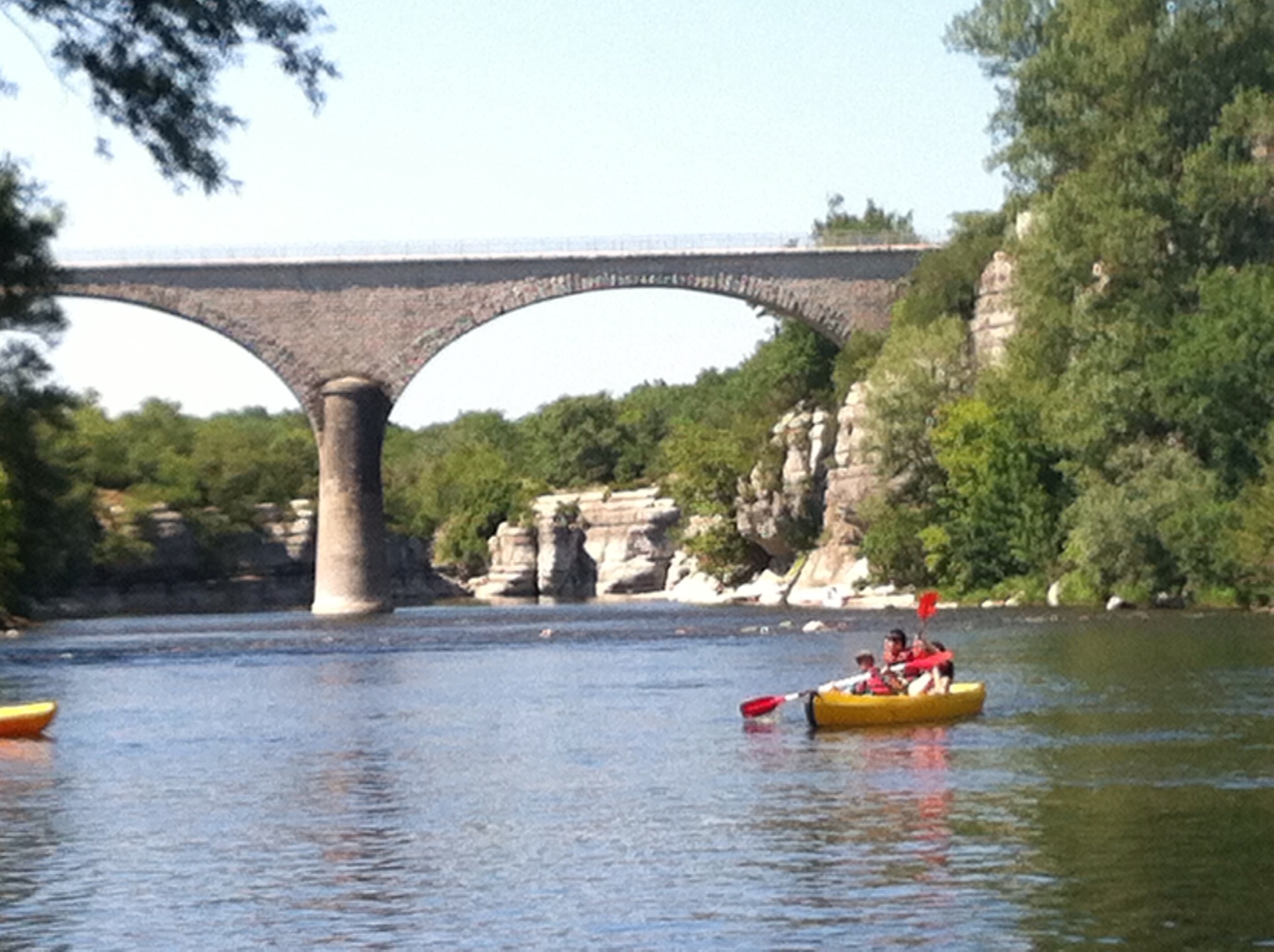 Activité KAYAK, 2° jour
Kayak
L'équipement
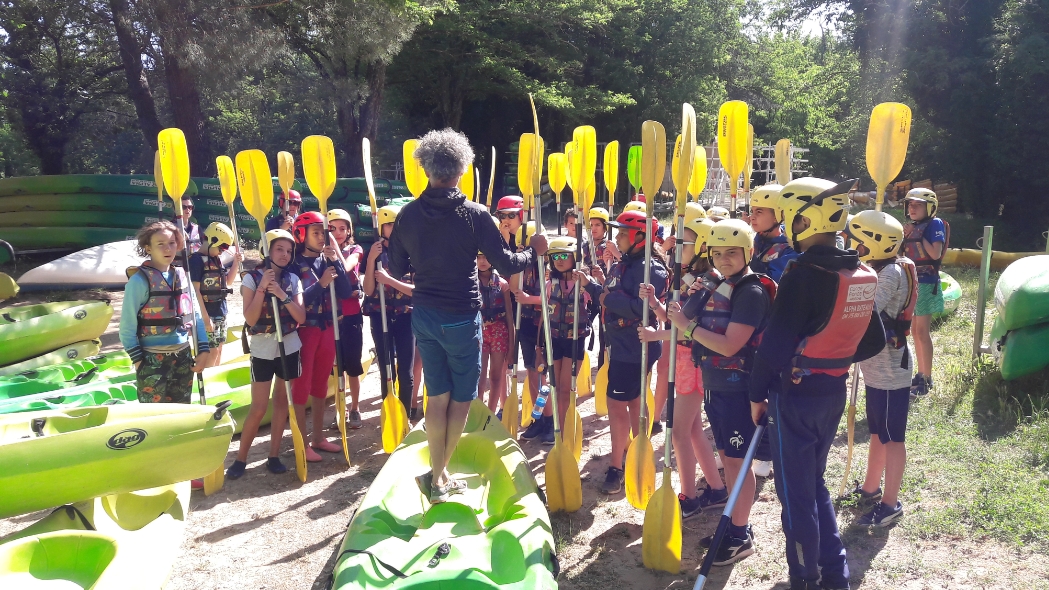 Kayak
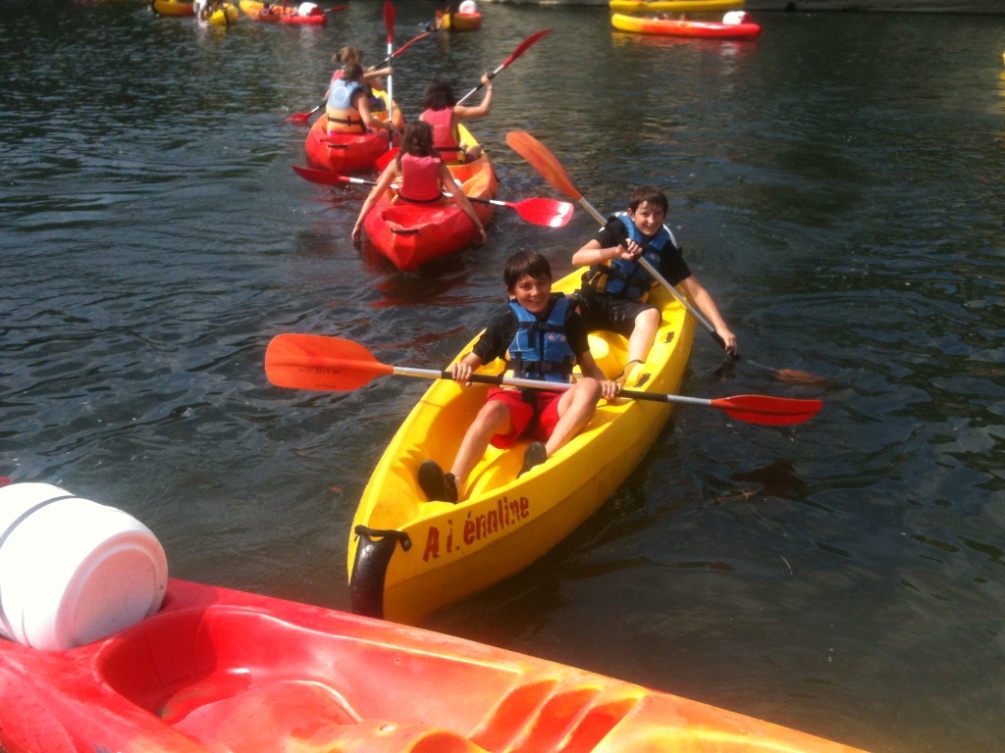 Initiation sur le plan d'eau.
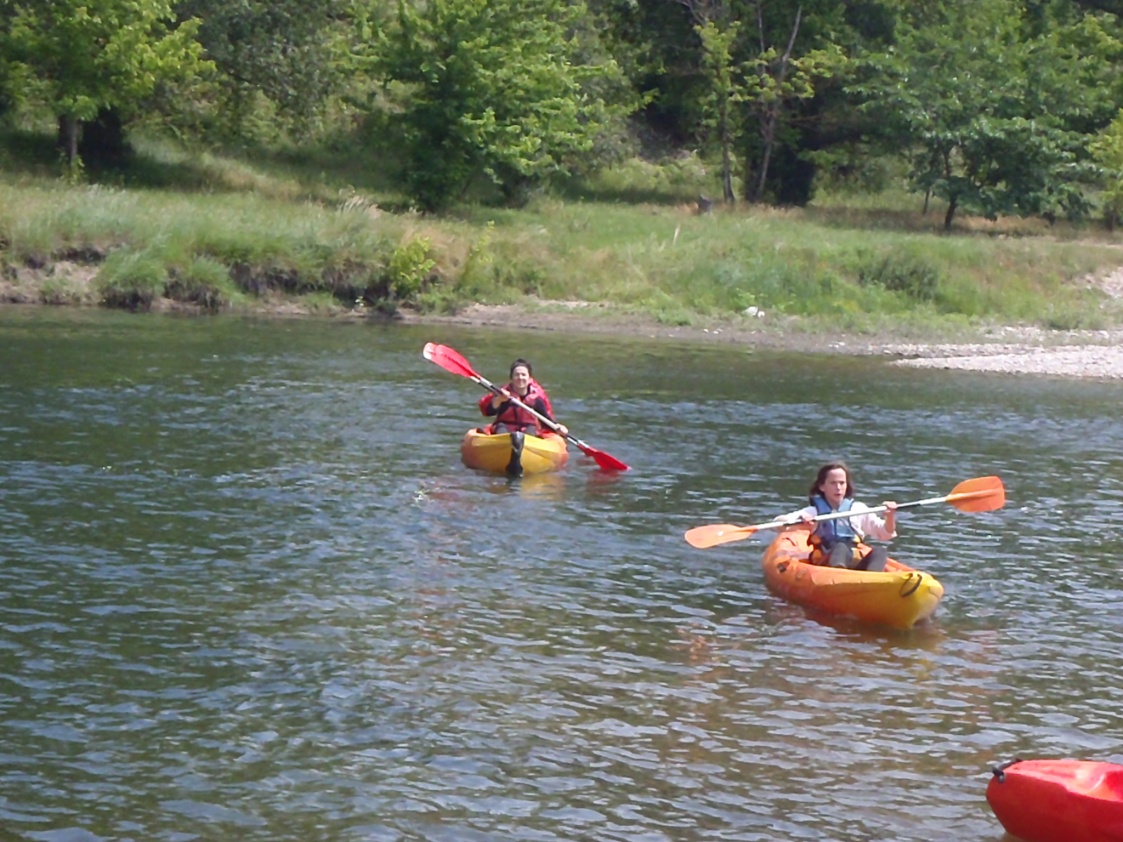 Descente sur la rivière de l’Ardèche.
Kayak
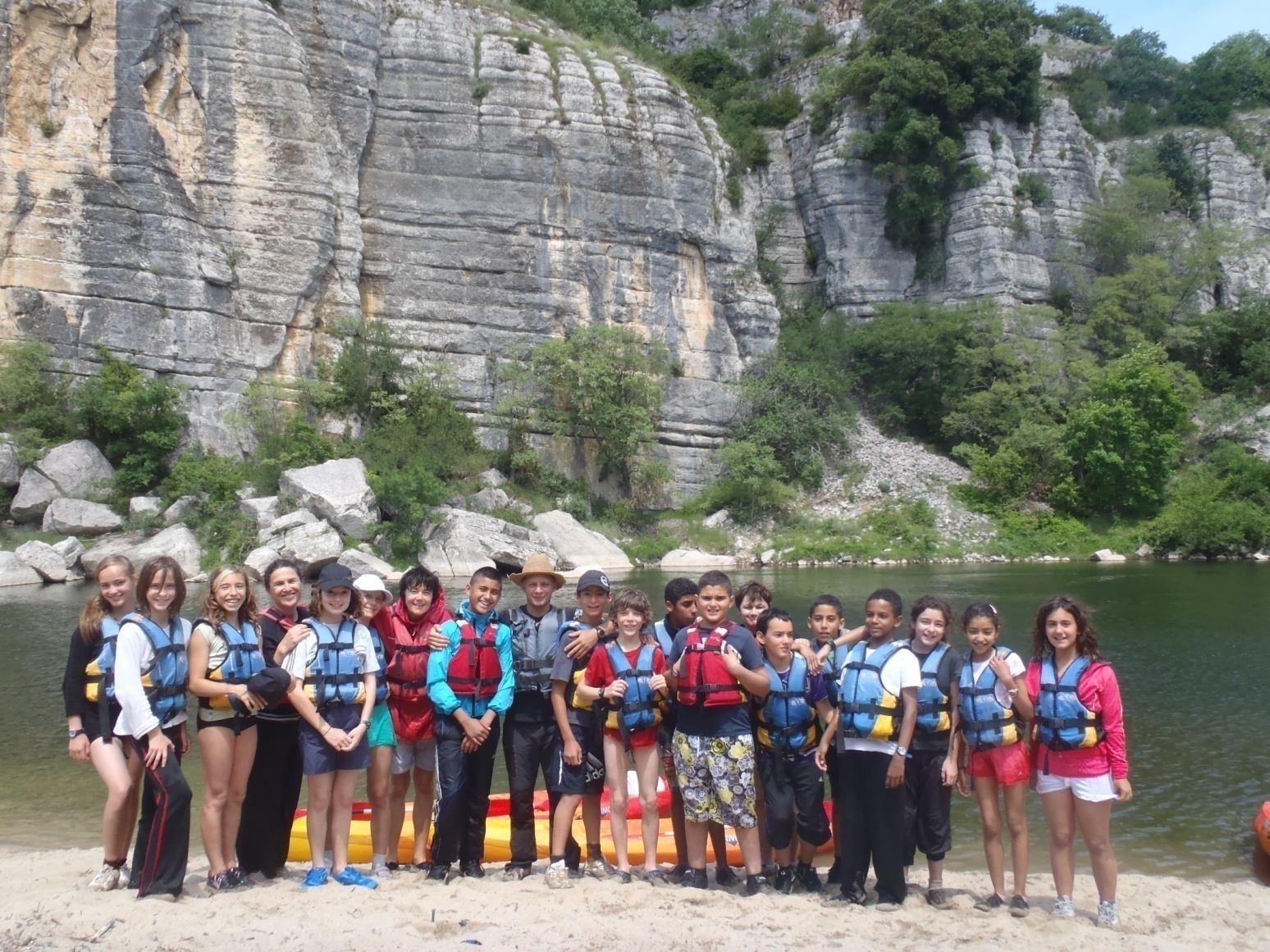 8 encadrants sur l'eau
Kayak
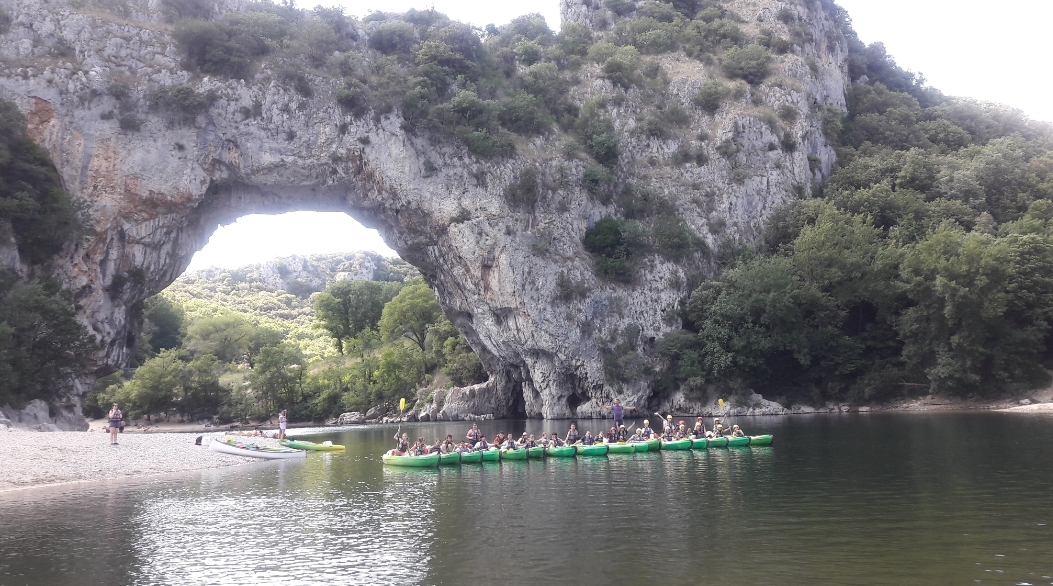 Découverte des gorges de l’Ardèche, et du pont d’Arc
3° jour, Randonnée sportive...
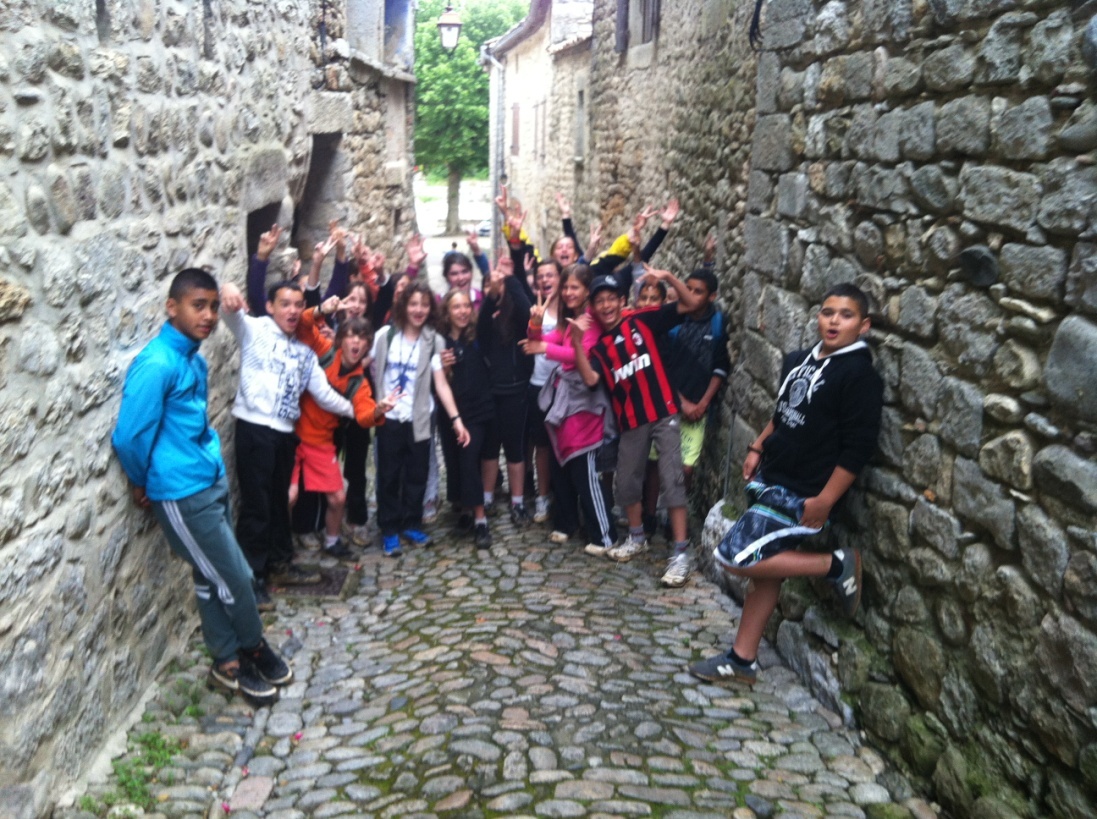 Labaume
Labaume…
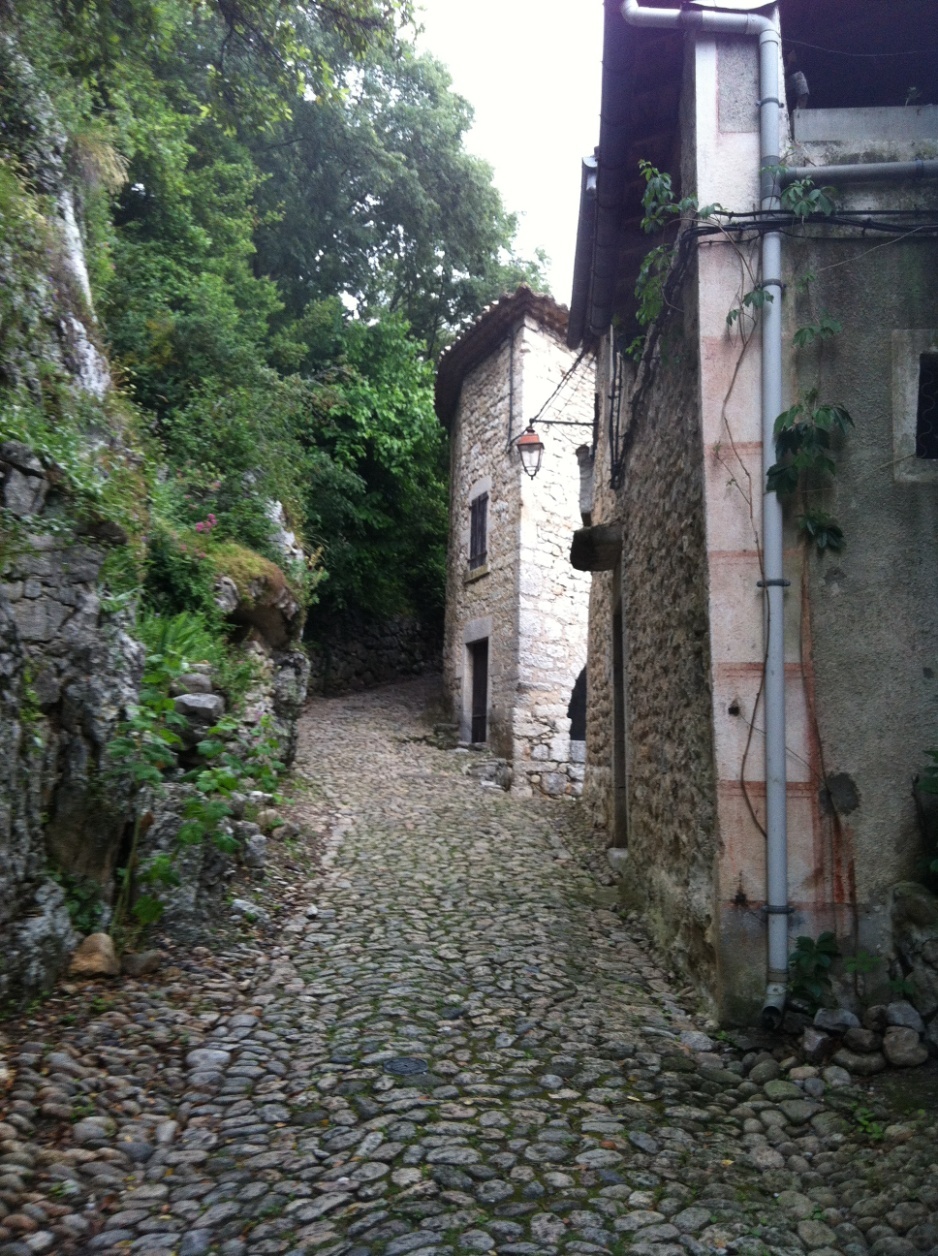 Et activité V.T.T.
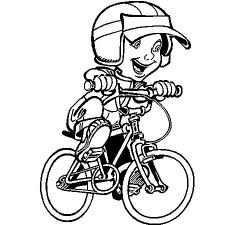 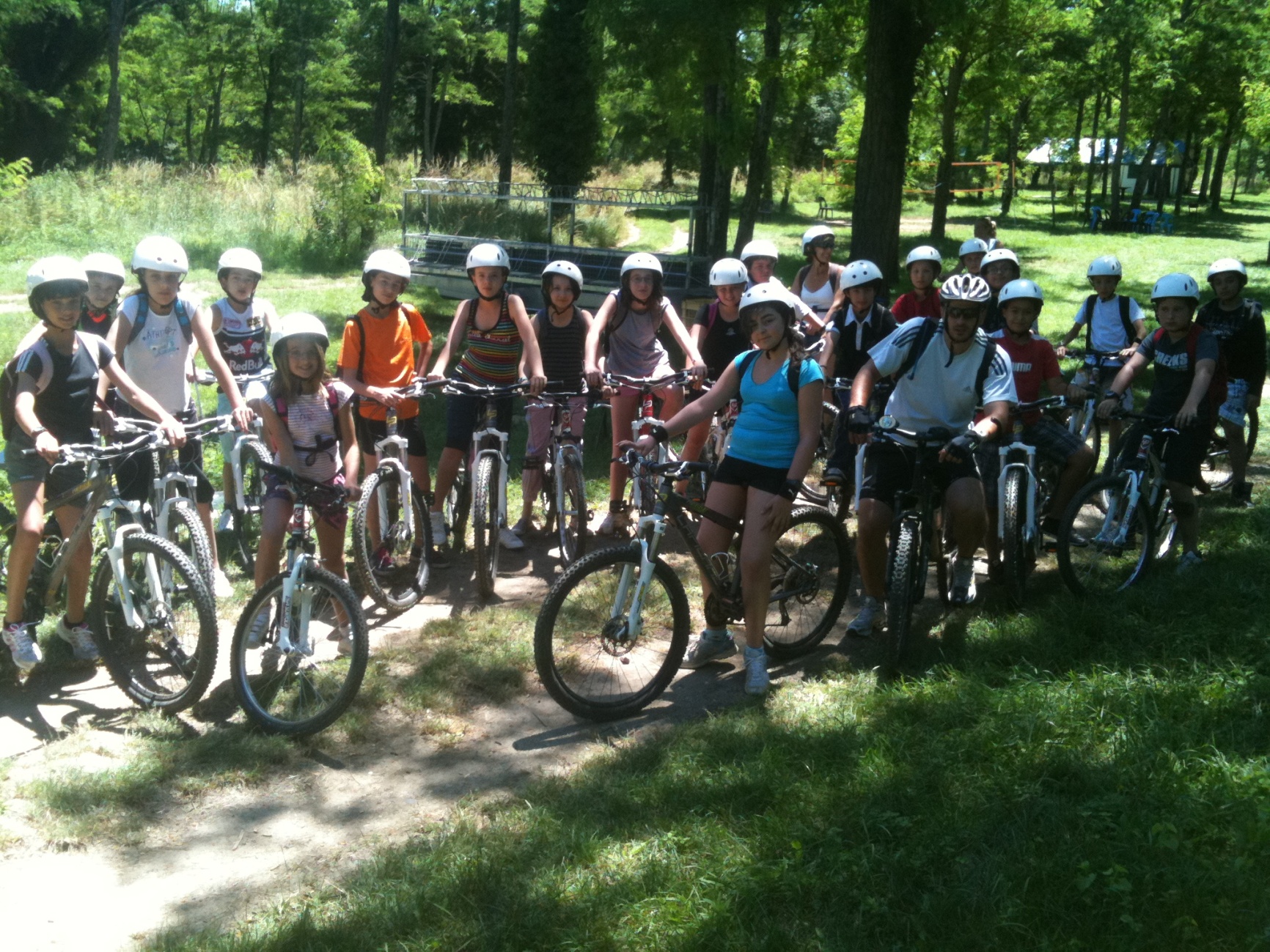 V.T.T.
Distribution  des VTT, mise en place des règles
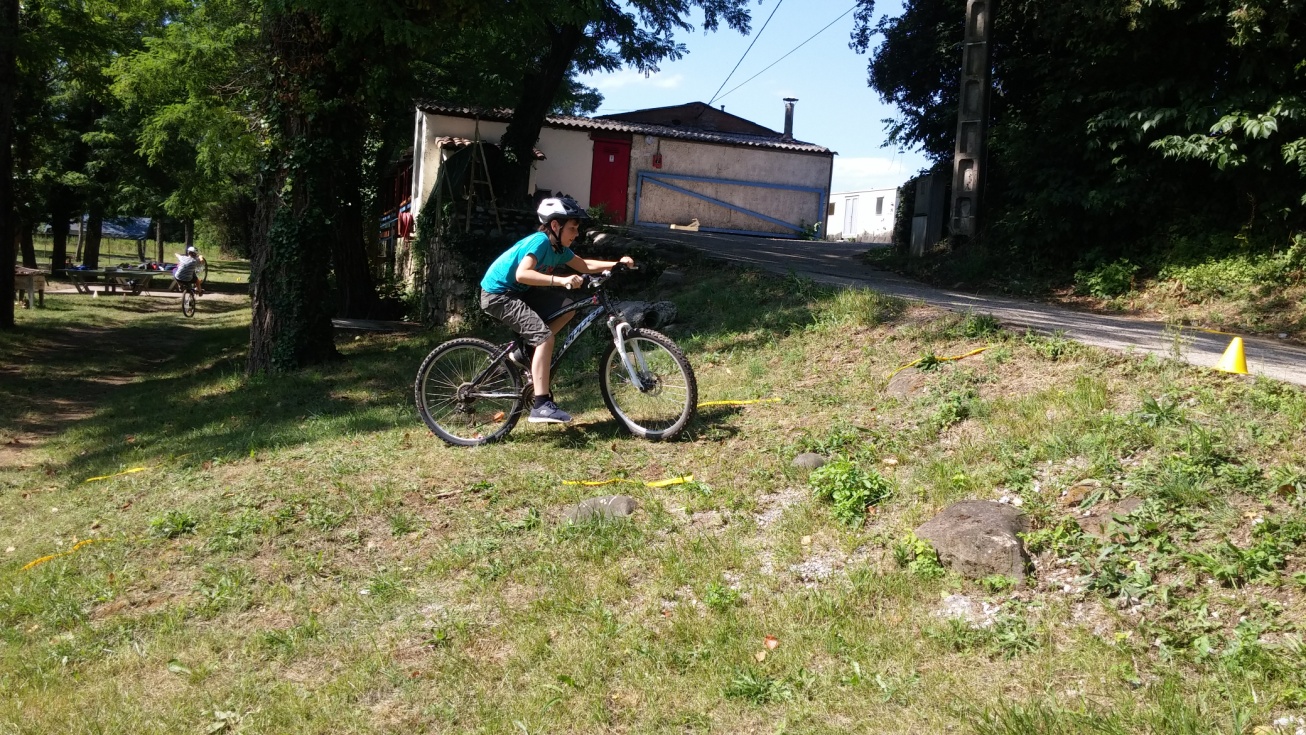 Et randonnée
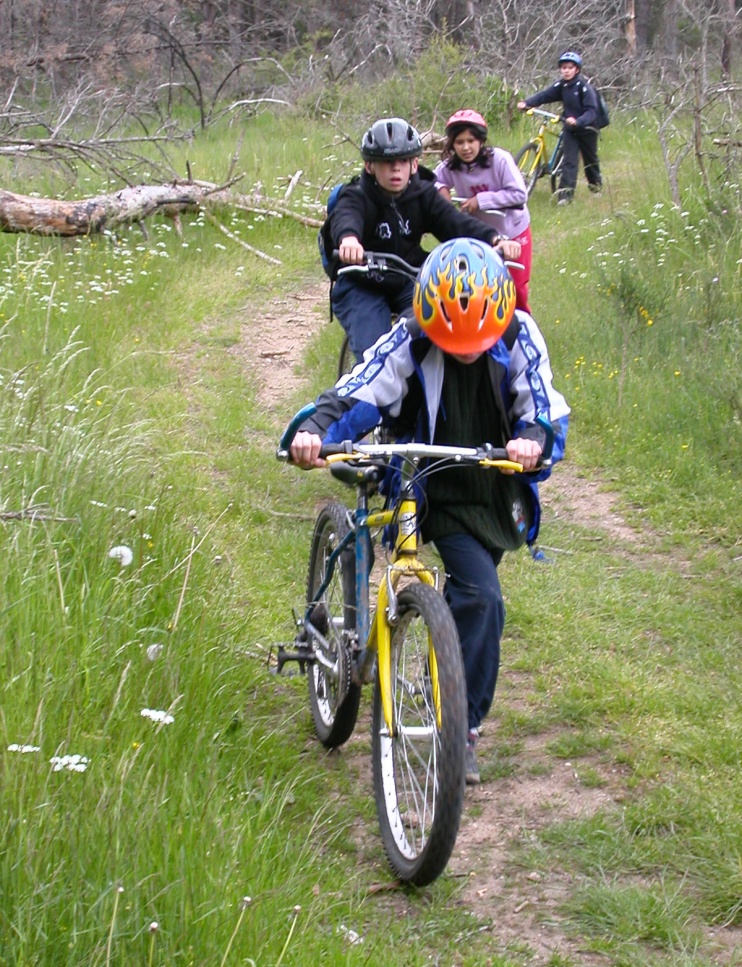 Chacun son rythme... jusqu'à la prochaine pause !
A la découverte de l’Ardèche
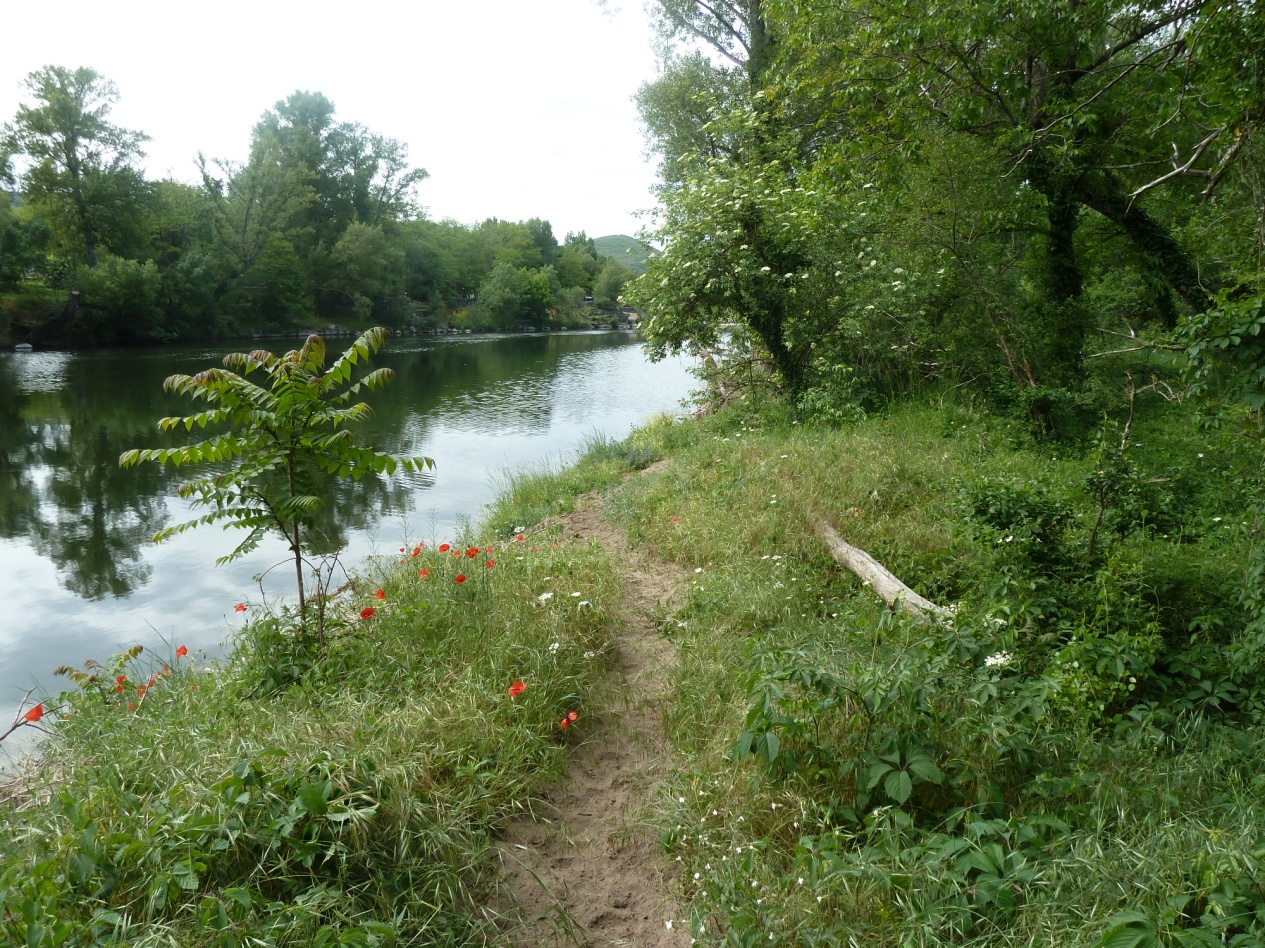 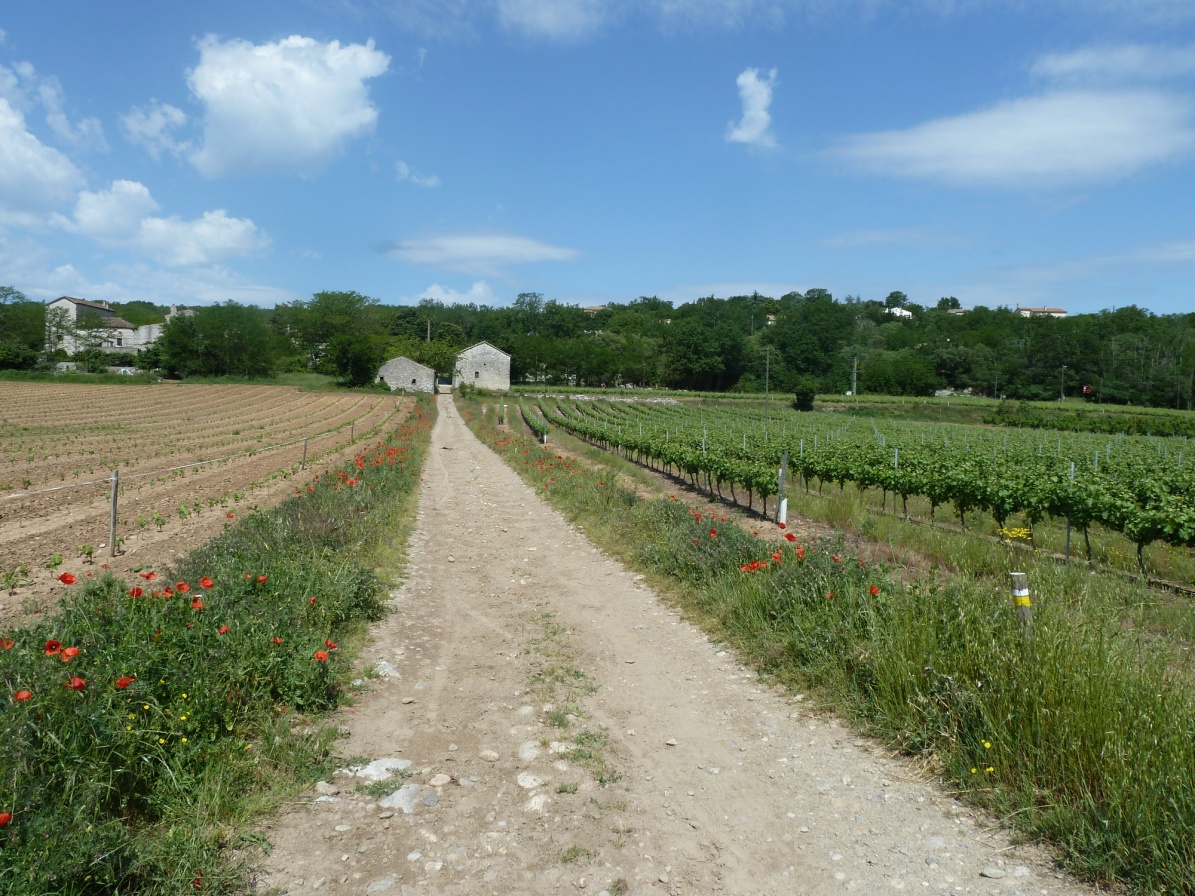 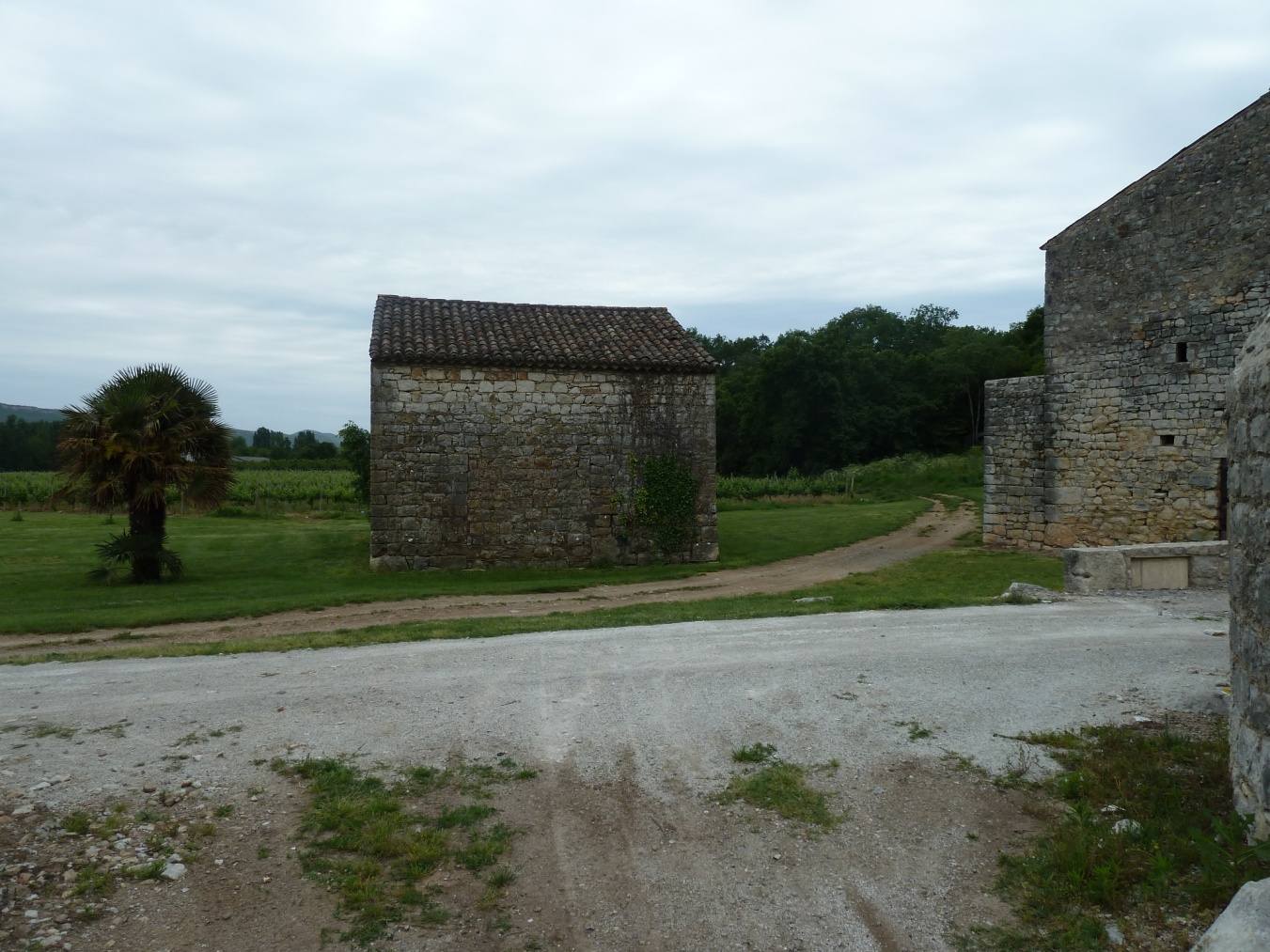 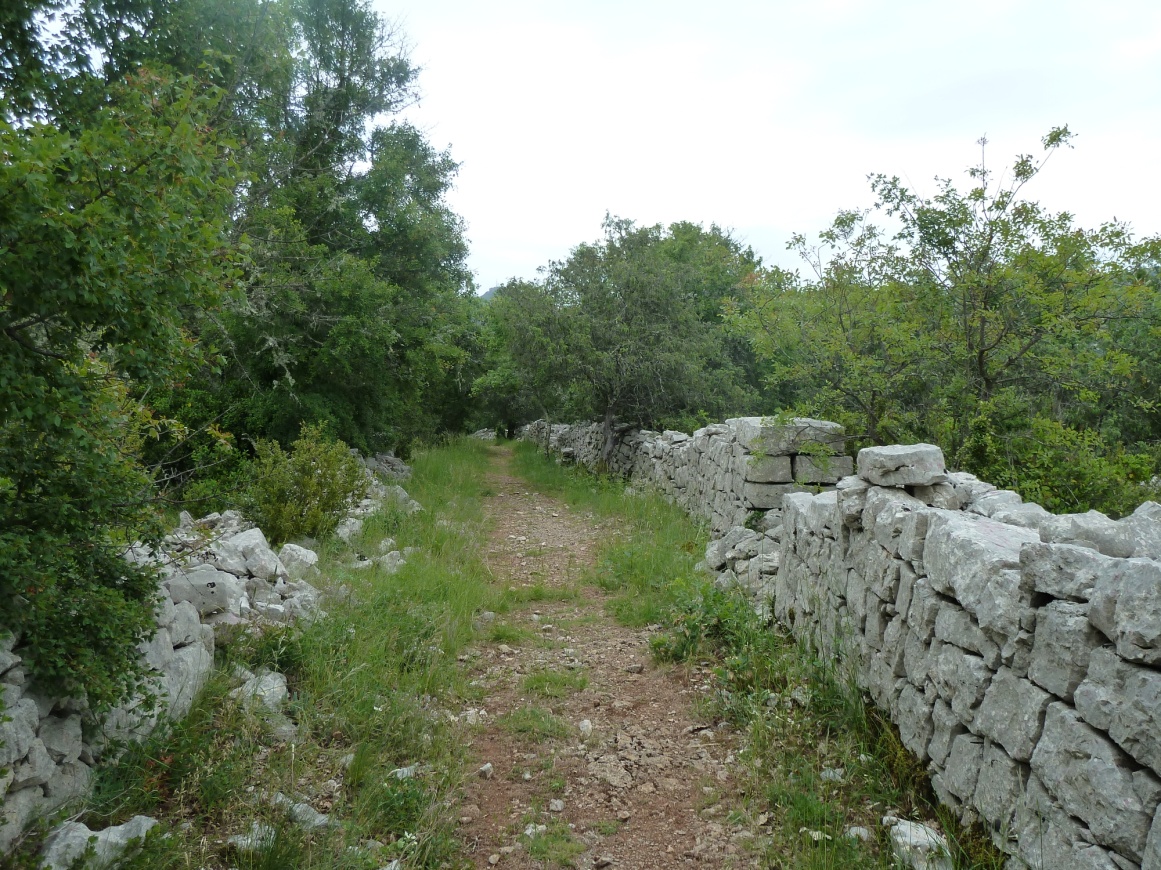 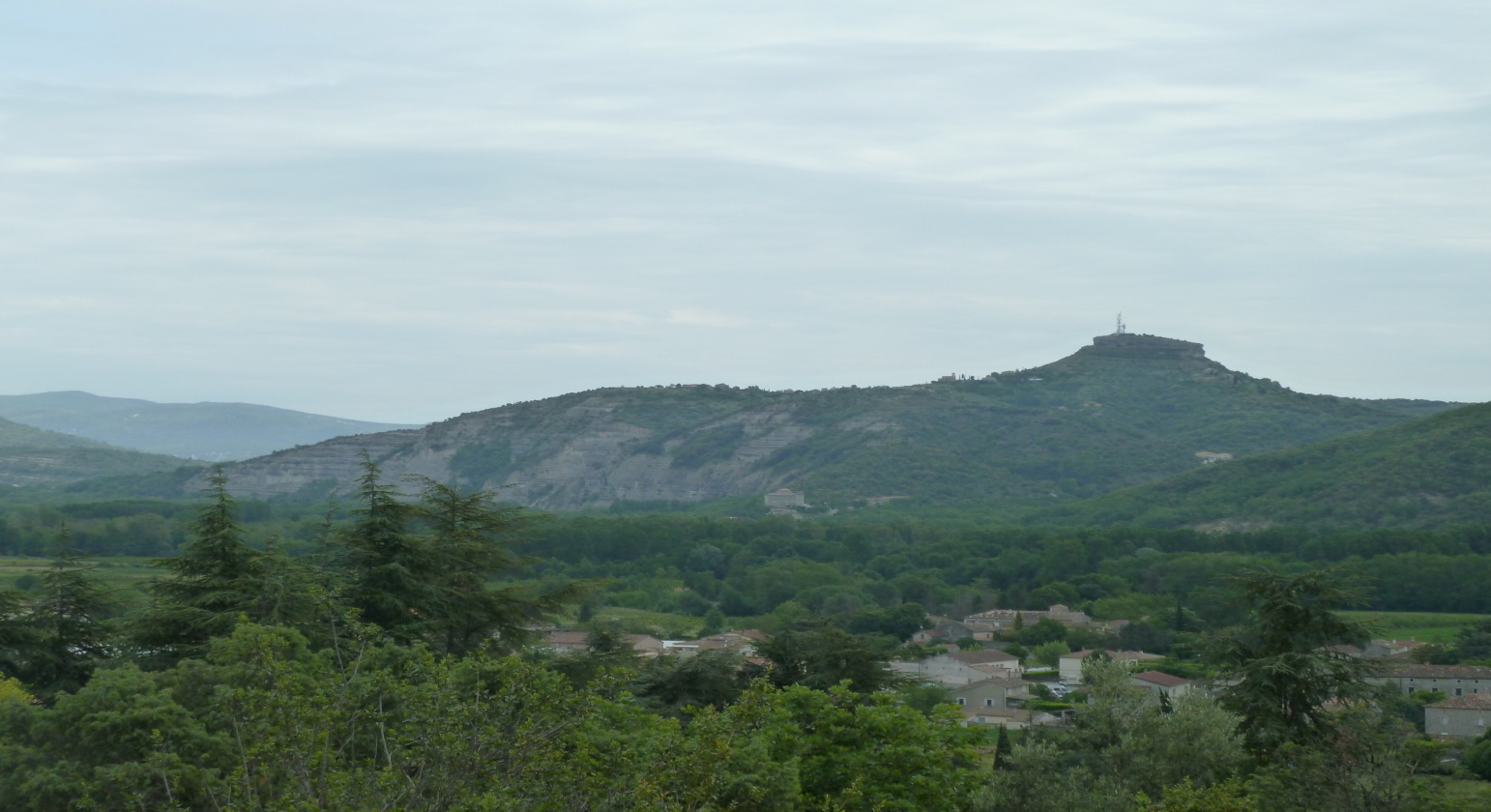 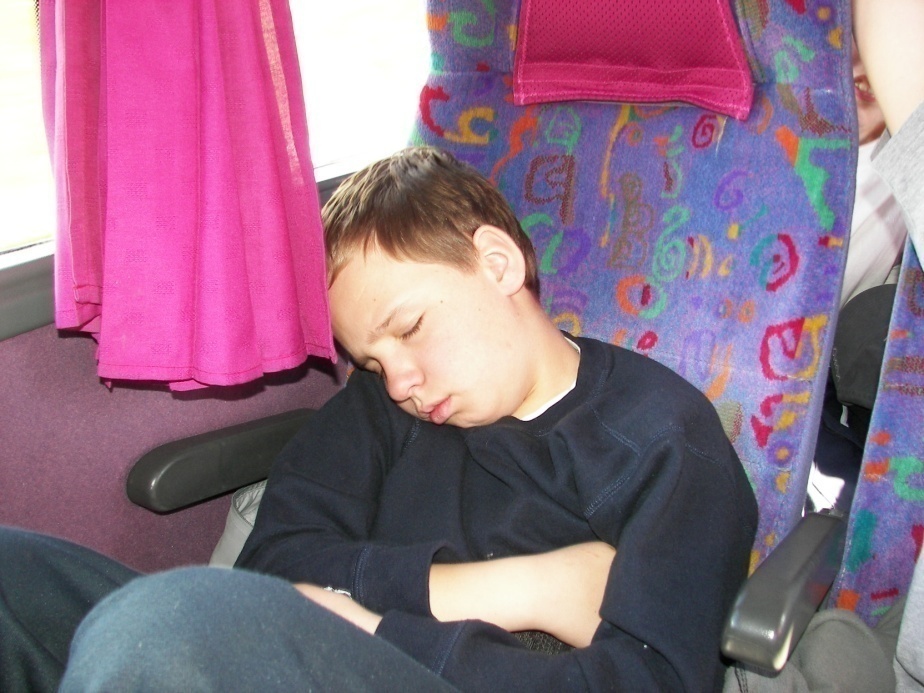 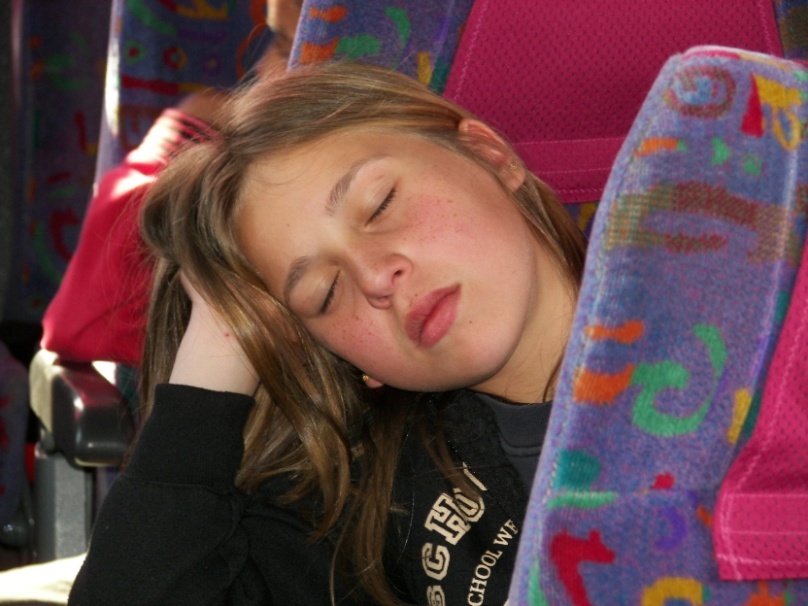 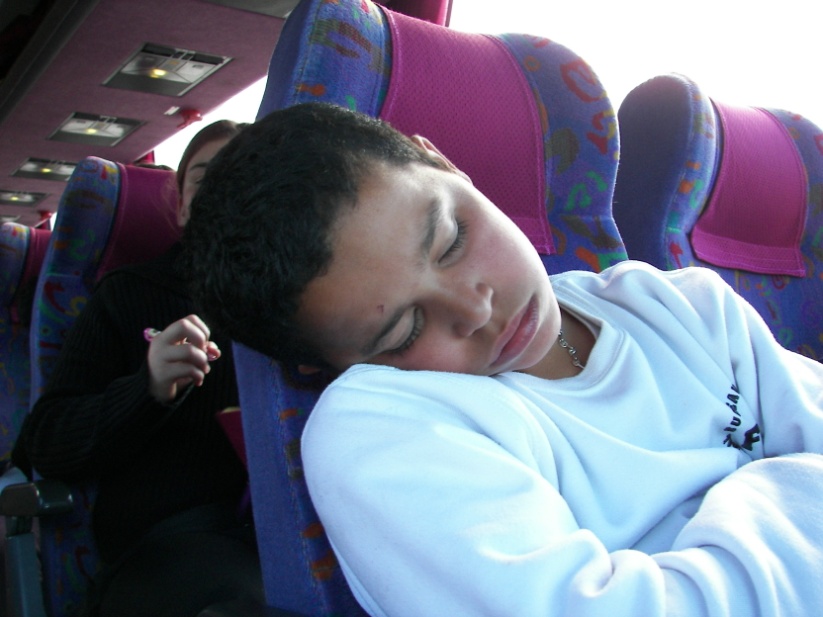 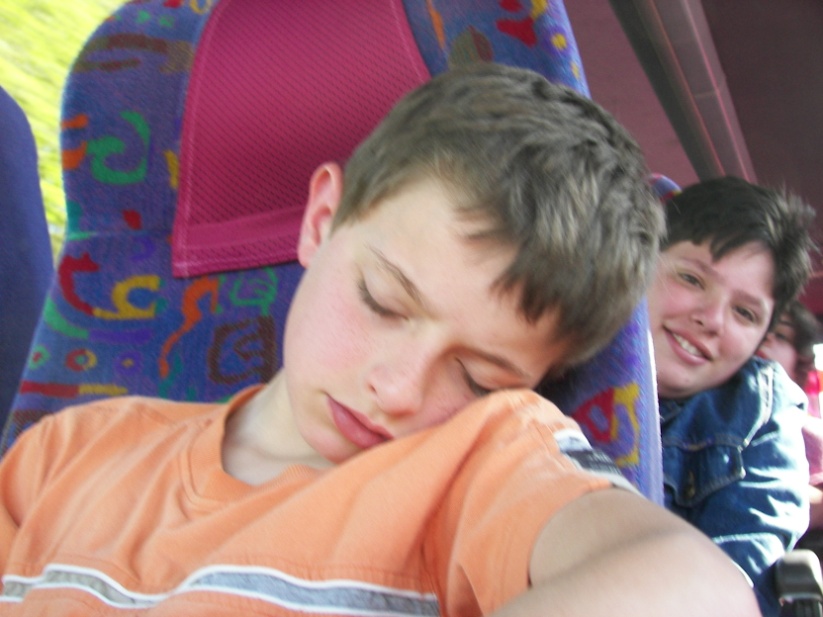 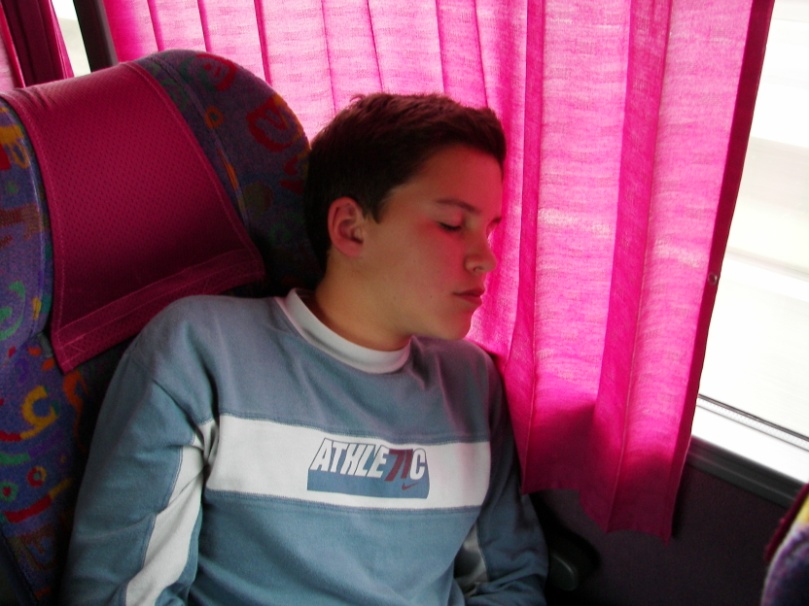 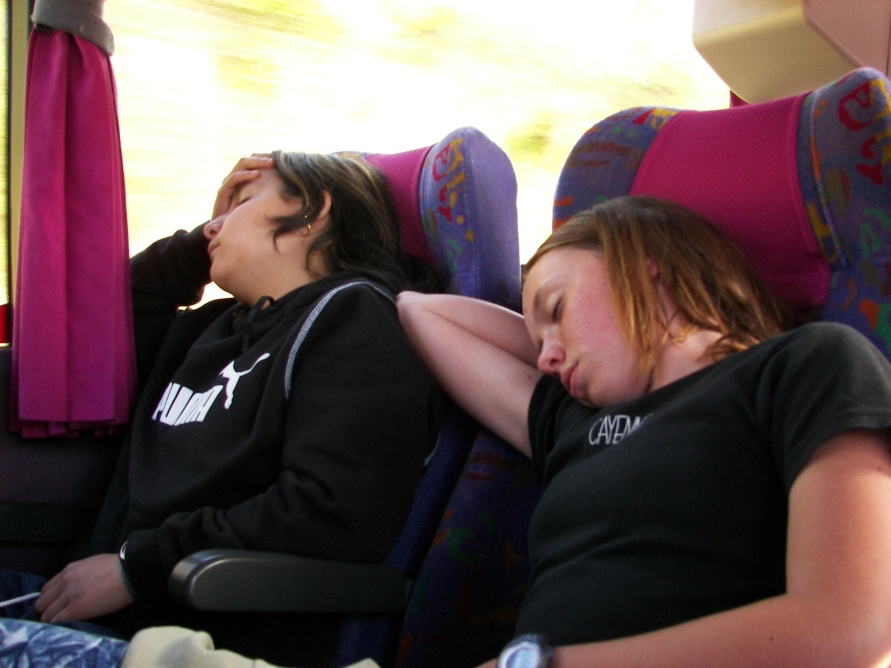 Et les bienfaits du grand air !
Pour partir
La fiche renseignements :
Santé, Régimes alimentaires, Coordonnées
Les repas… on mange de tout !
Les nouvelles : via le site du collège. Urgence : appel au collège / à la base directement.
Liste des affaires : pas de téléphone, mais des jeux « sans écrans ».
Départ 8h, retour 20h.